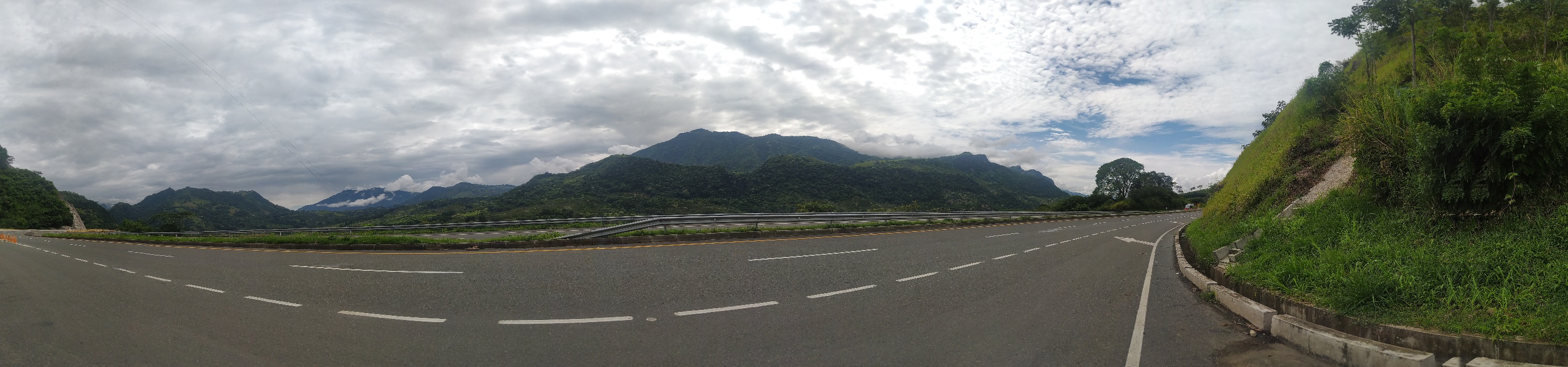 MANEJO DE APLICACIÓN RECOSFA PARA TOMA DE DATOS DE FAUNA ATROPELLADA Y OTROS IMPACTOS
APLICACIÓN DE USO LIBRE
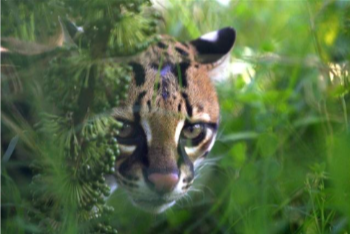 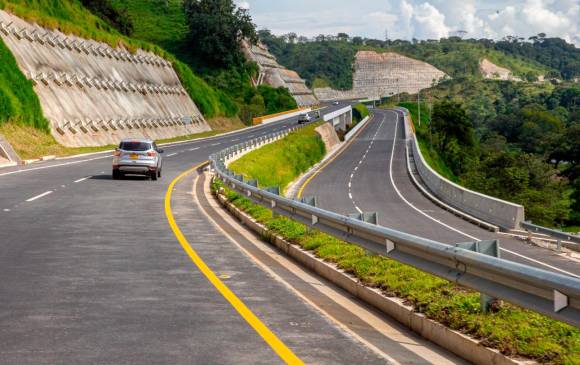 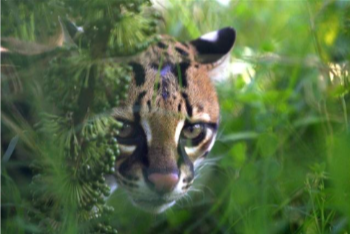 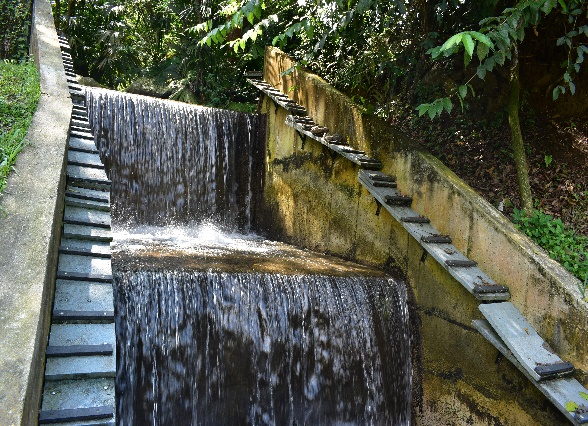 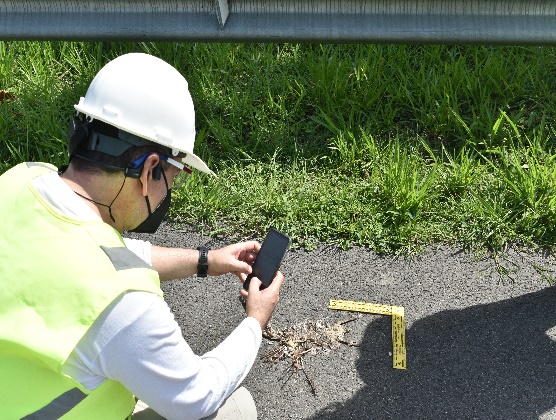 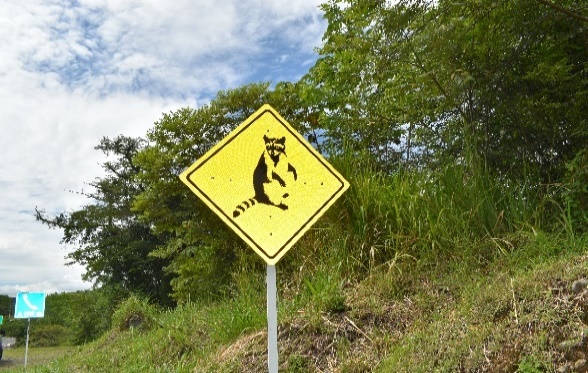 www.recosfa.com
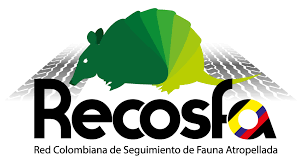 recosfa_oficial
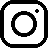 recosfa
Juntos por el cuidado de la biodiversidad
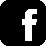 recosfa
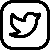 Red Colombiana de seguimiento de fauna - RECOSFA
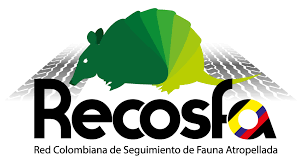 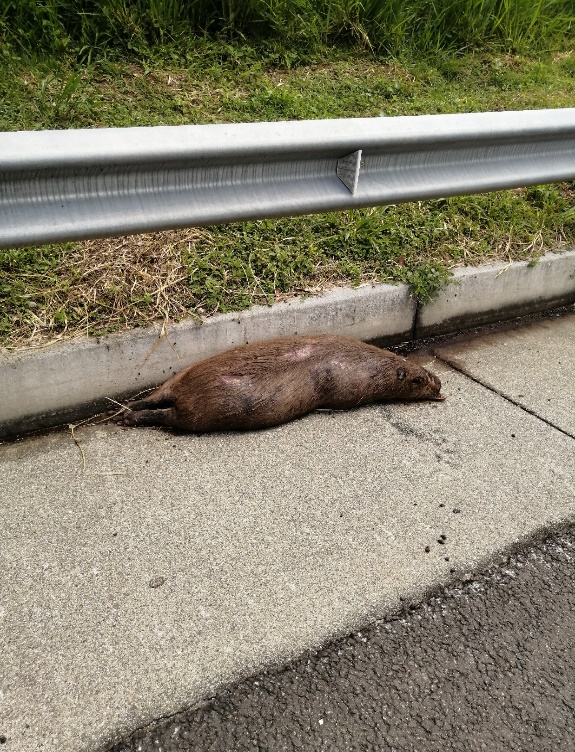 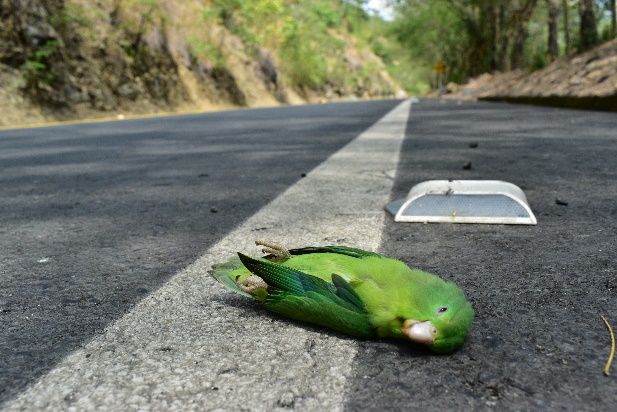 ¿Qué es RECOSFA?
RECOSFA (Red Colombiana de Seguimiento de Fauna Atropellada) es una iniciativa de ciencia ciudadana que, desde el 2014, une esfuerzos entre la comunidad científica y los demás ciudadanos, para reducir el número de atropellamientos de animales en las vías de Colombia.
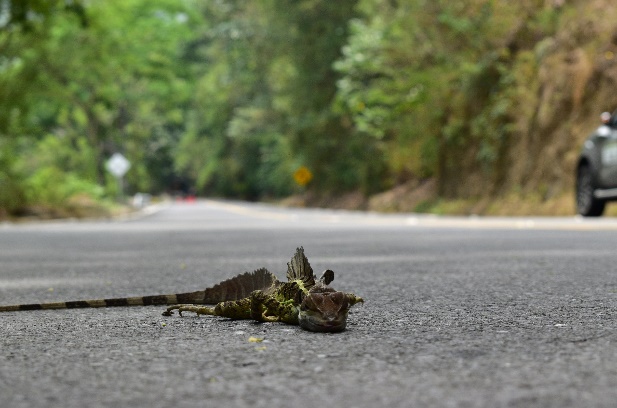 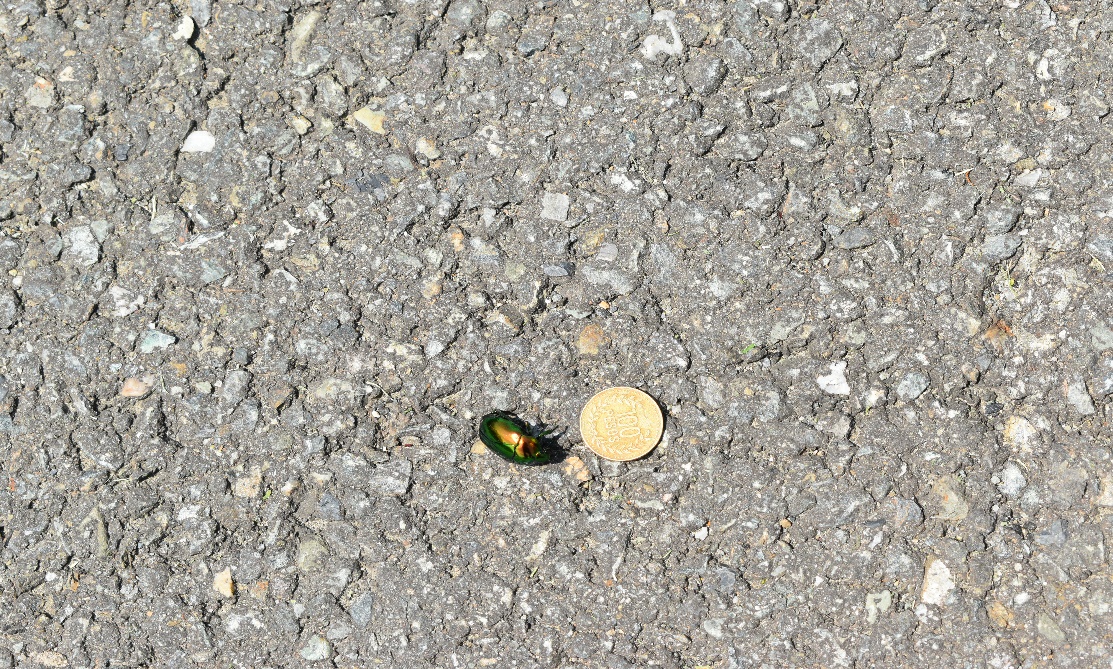 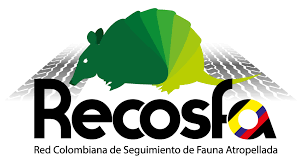 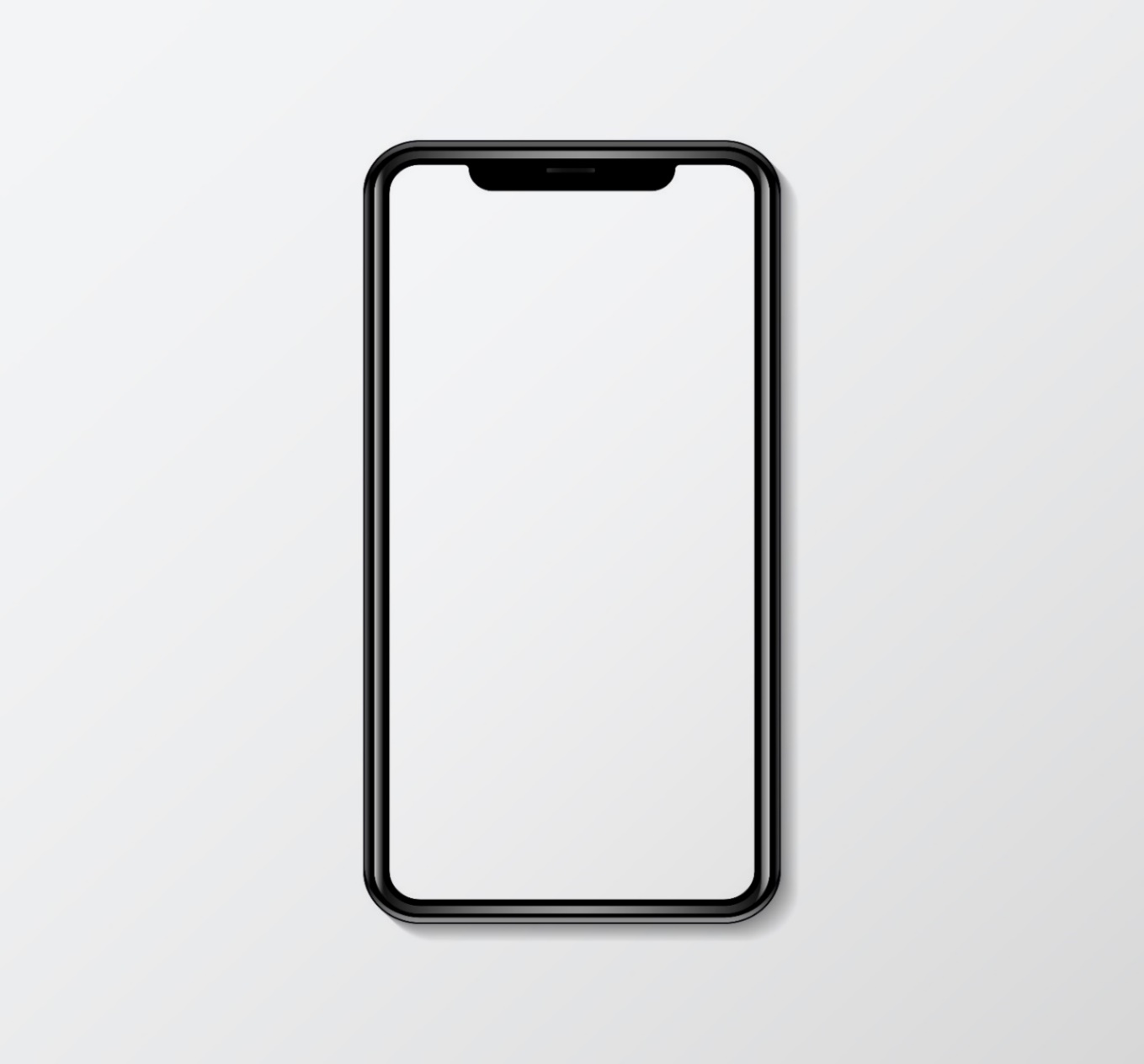 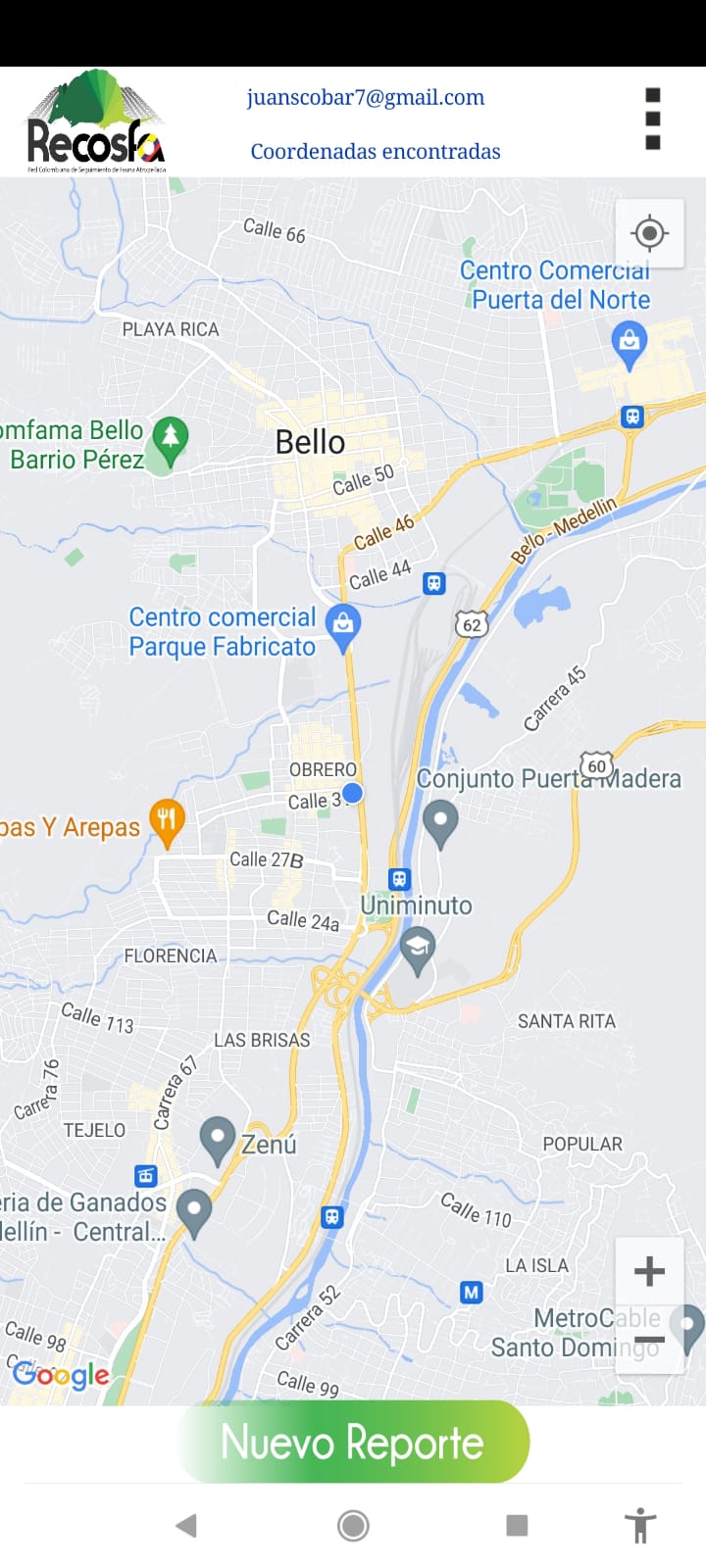 ¿Cómo instalar RECOSFA?
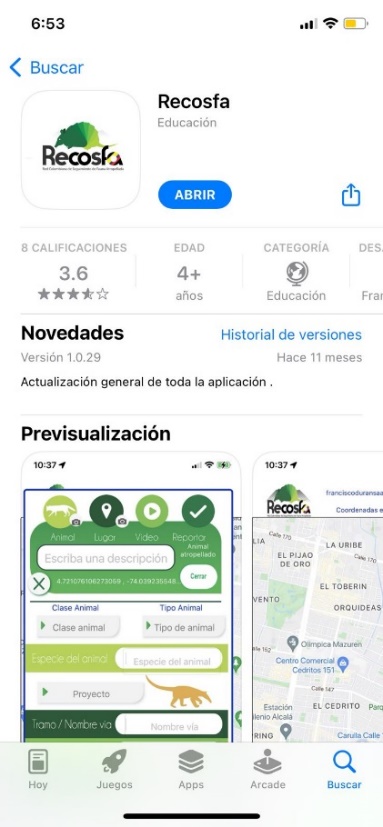 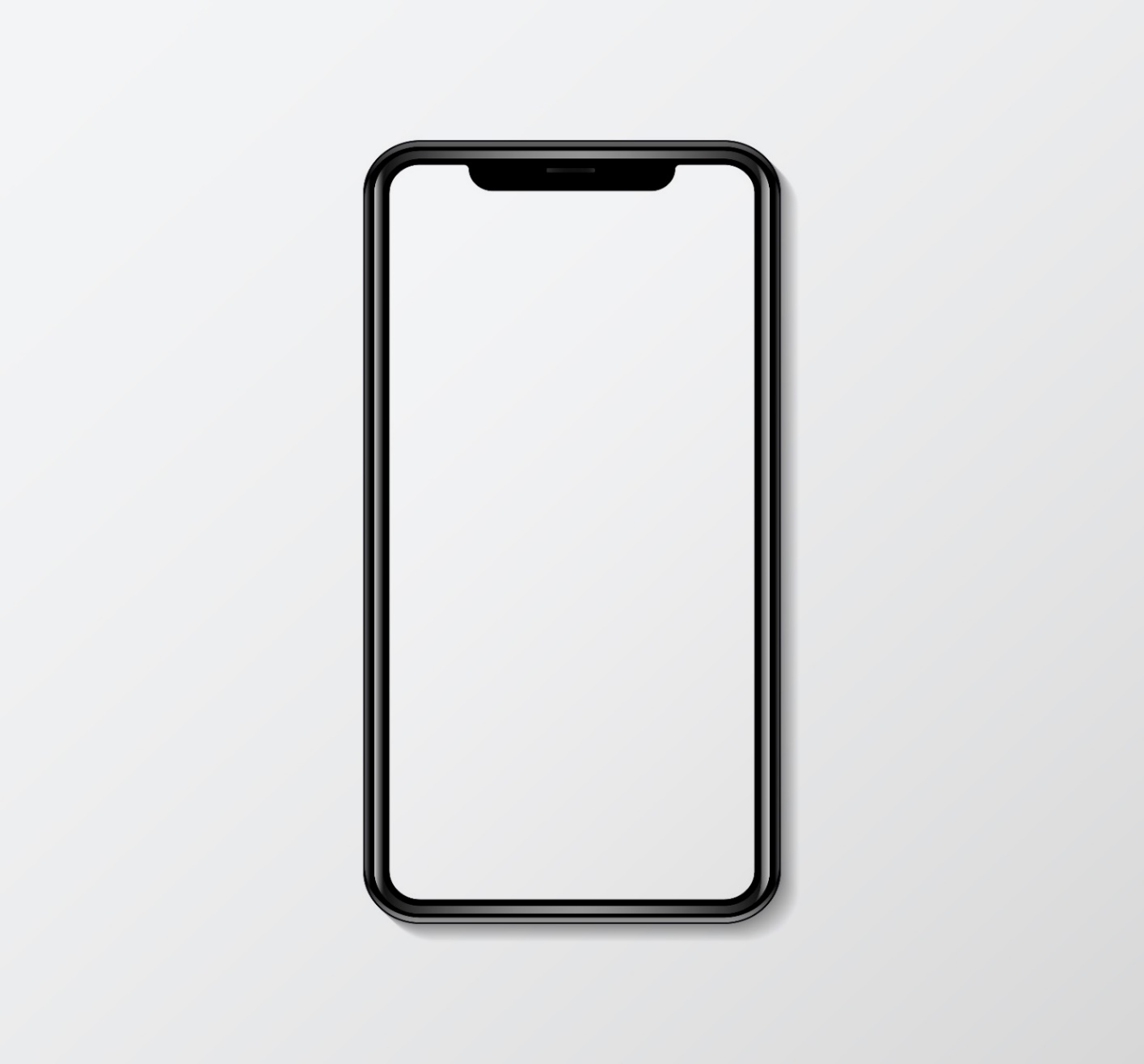 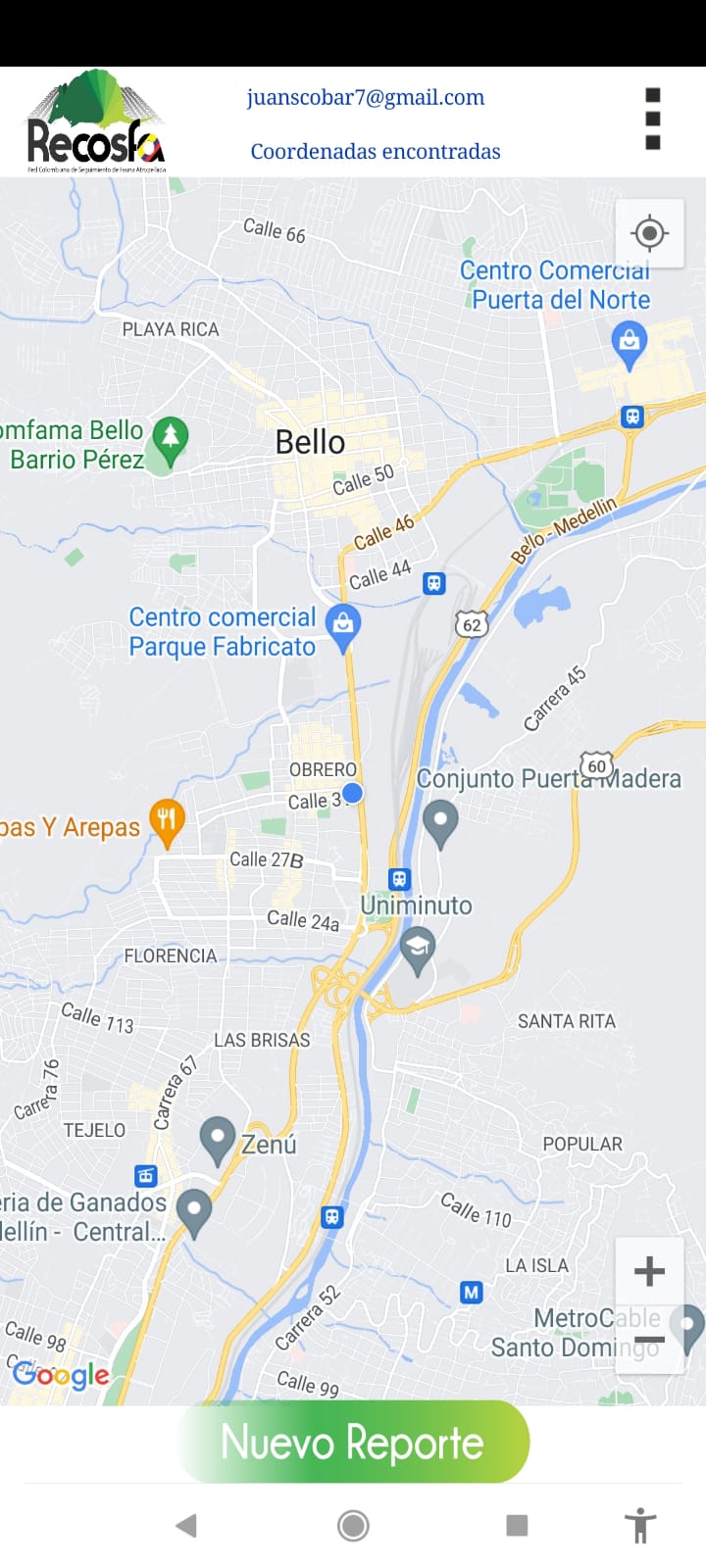 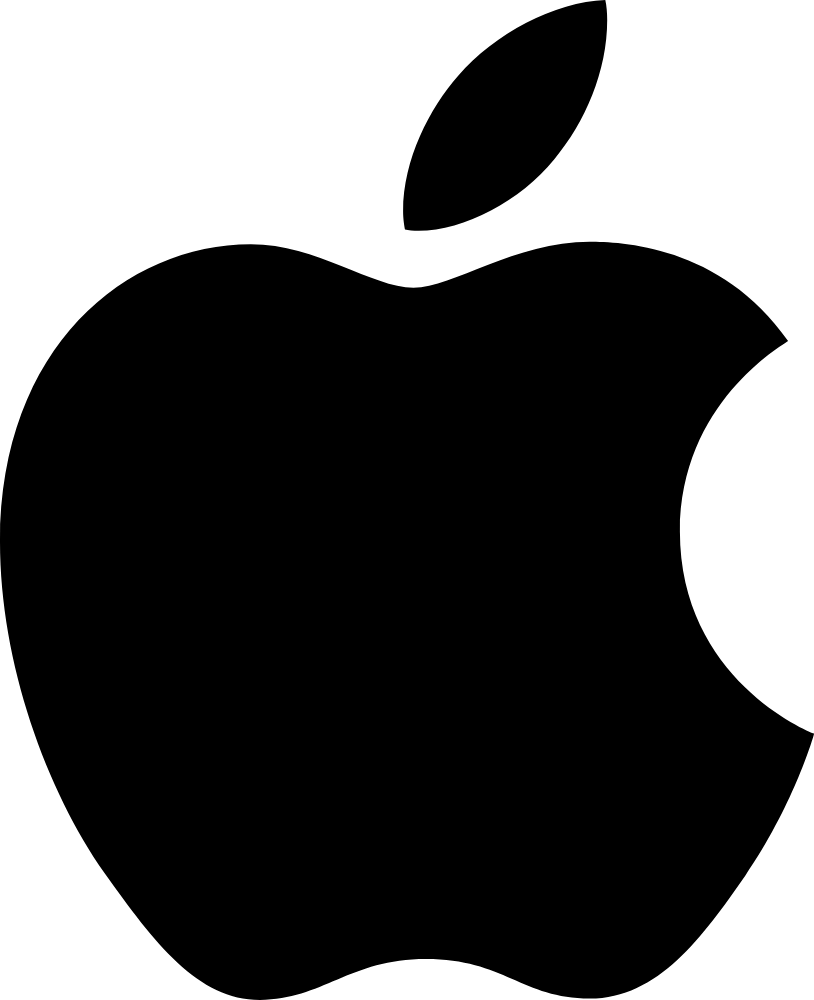 iPhone
Aplicación gratuita, disponible para IOS y Android.
Escanea para descargar
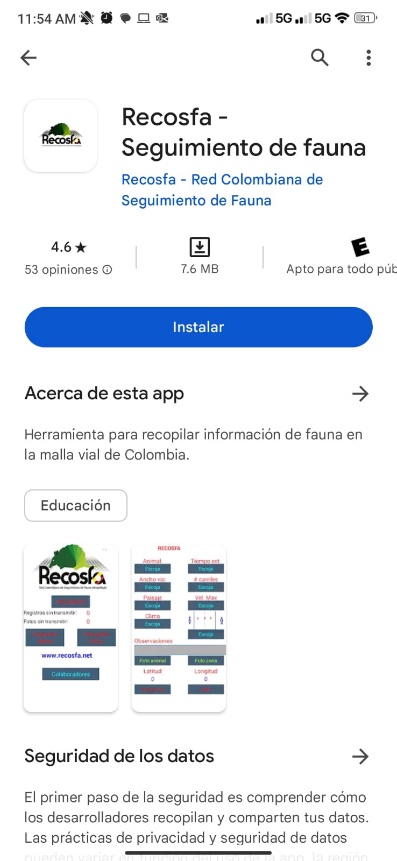 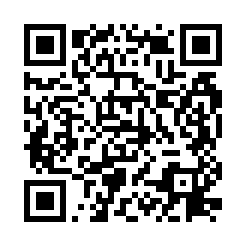 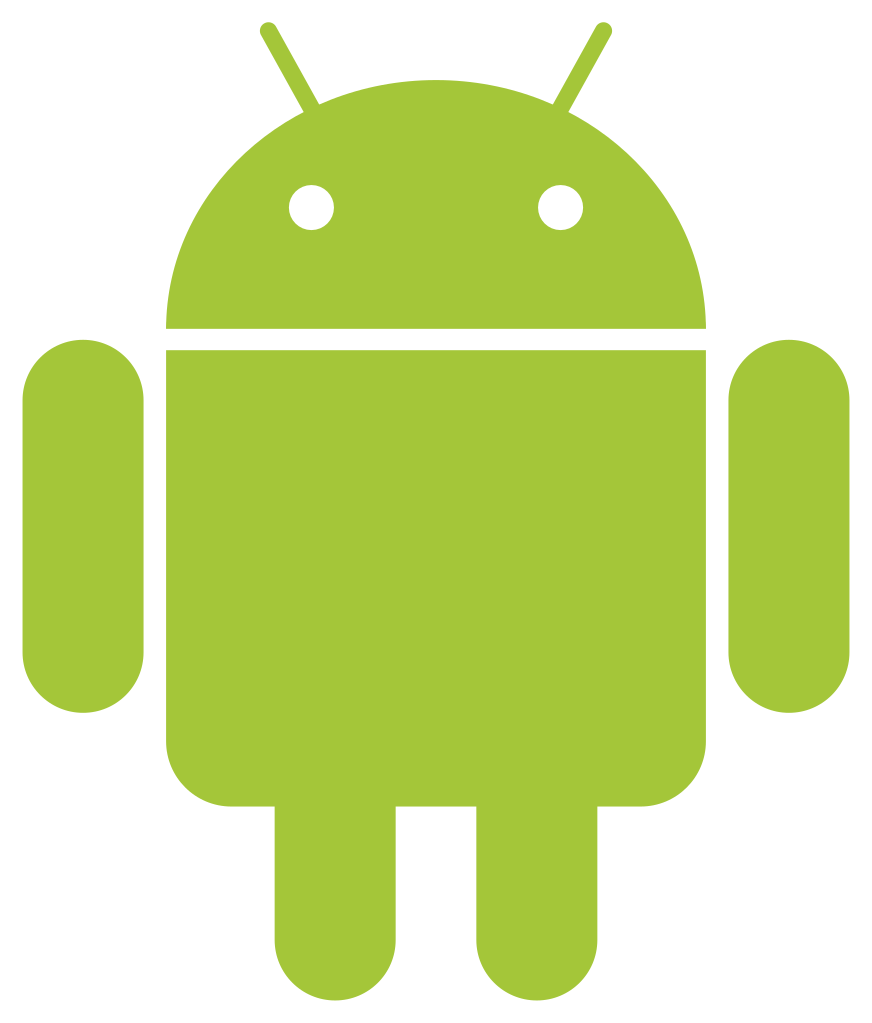 Android
Busca “RECOSFA” en tu App store o Play Store e instala
Escanea para descargar
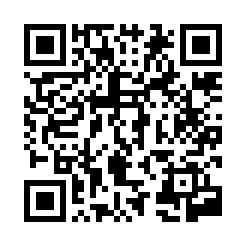 App sencilla de manejar
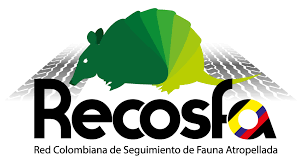 ¿Cómo registrarme?
Inicio
Datos
Ingresa
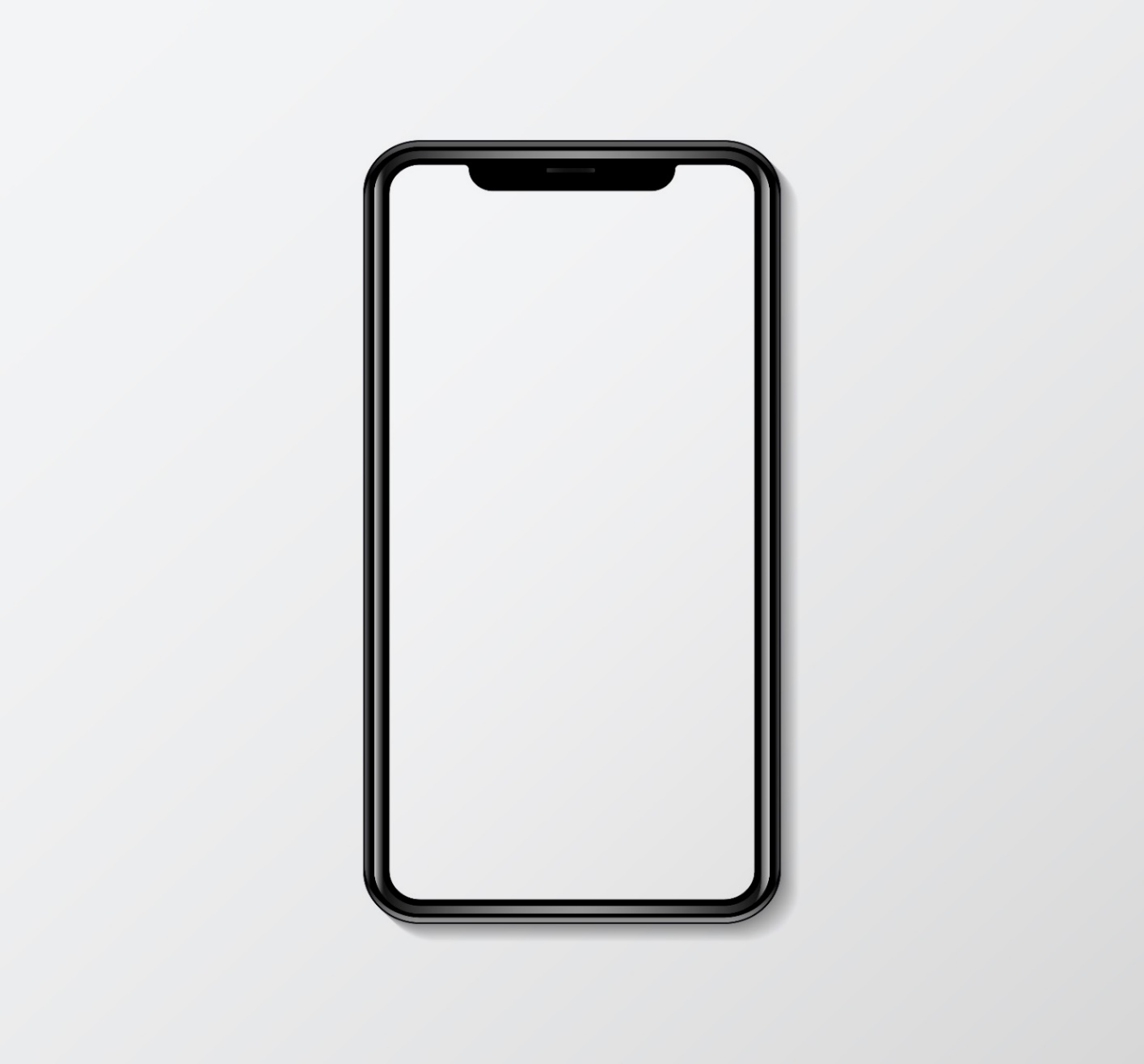 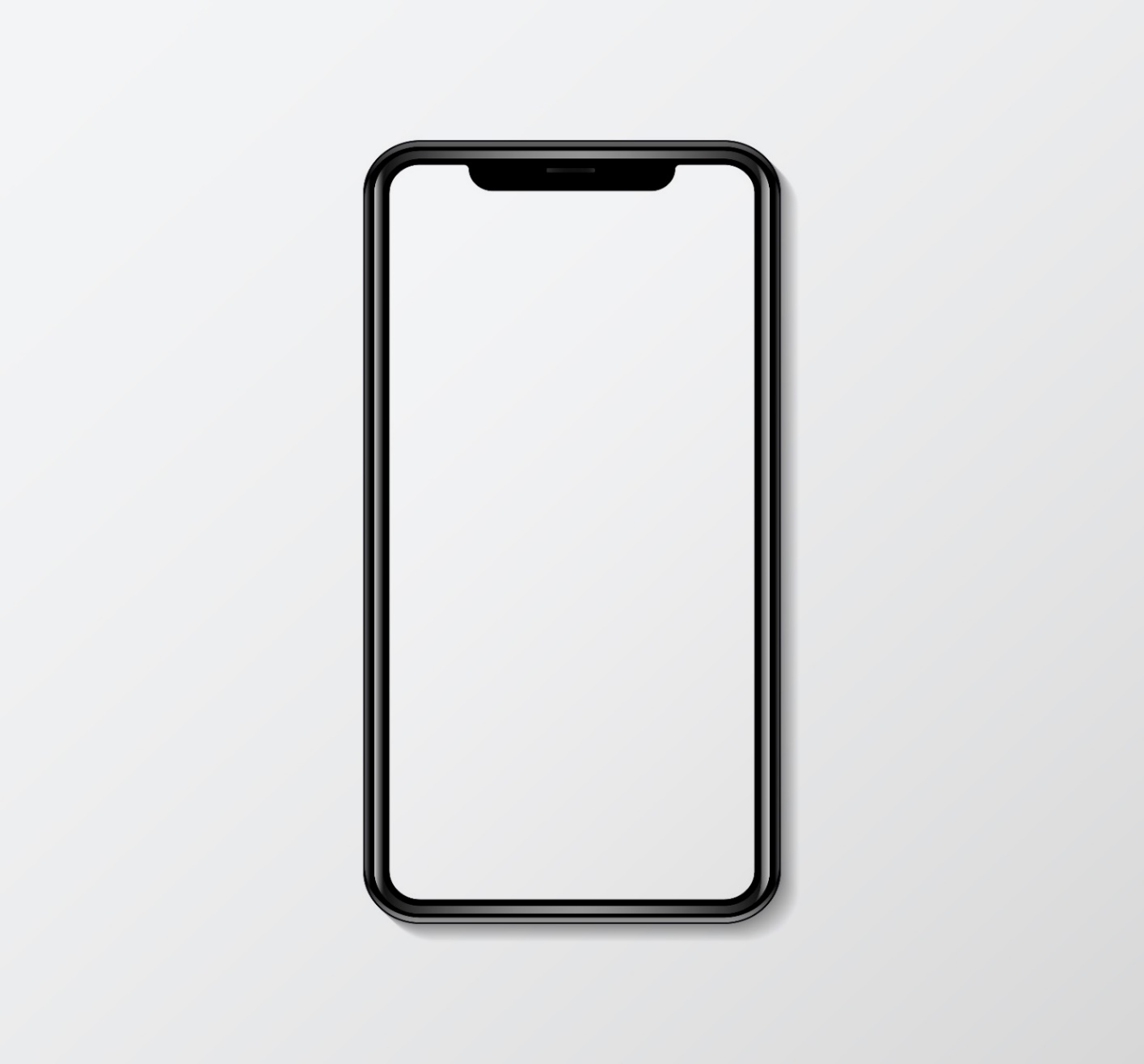 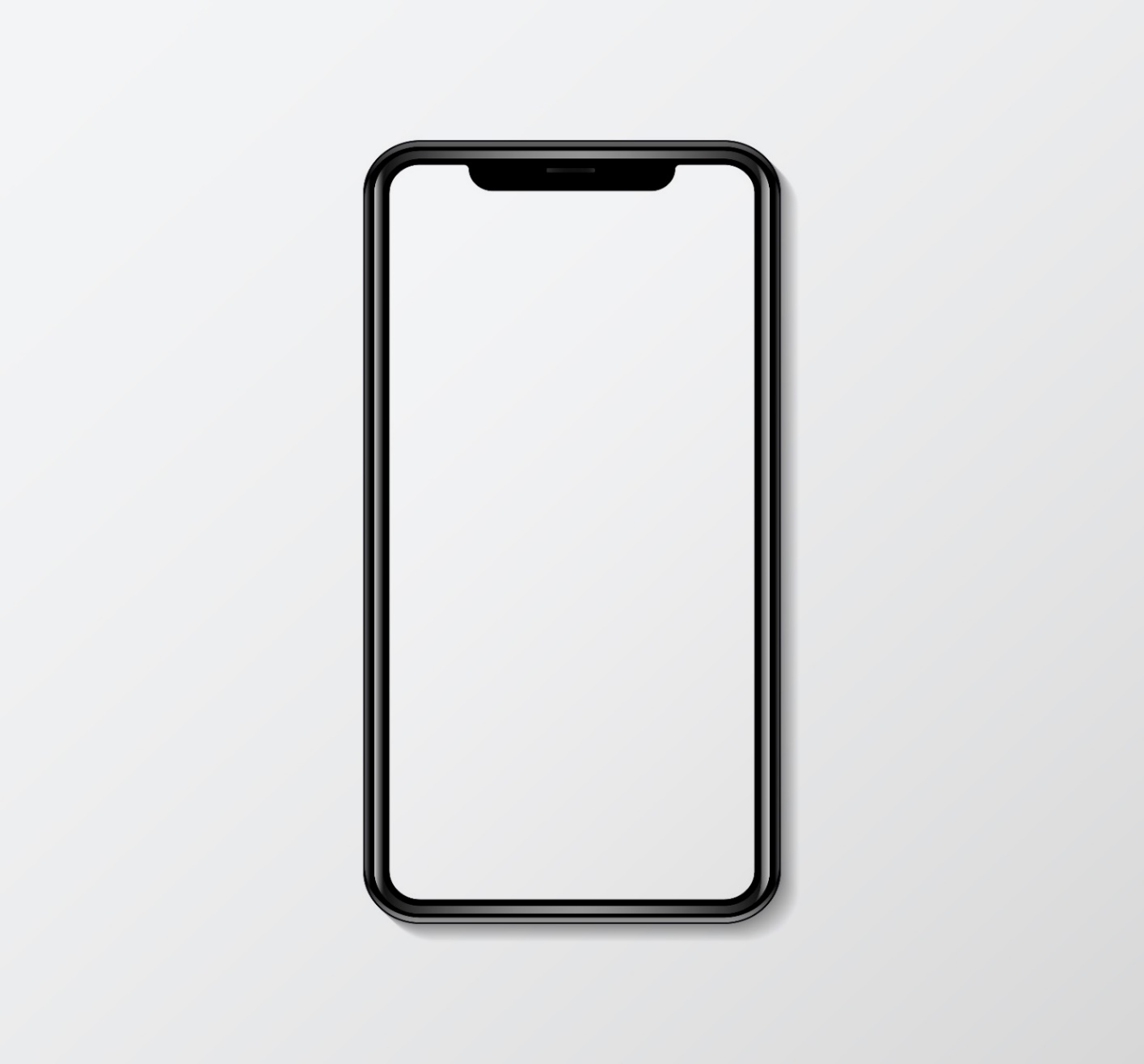 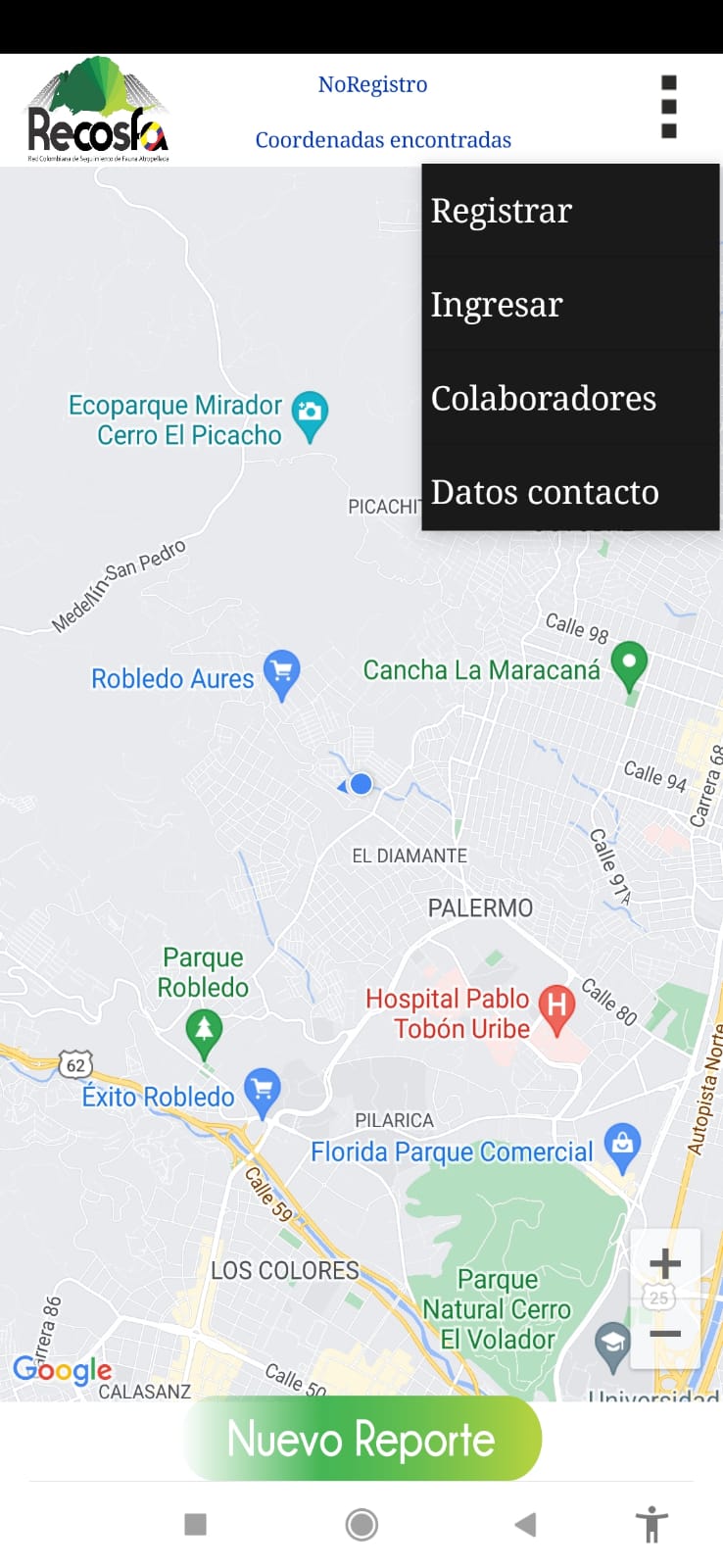 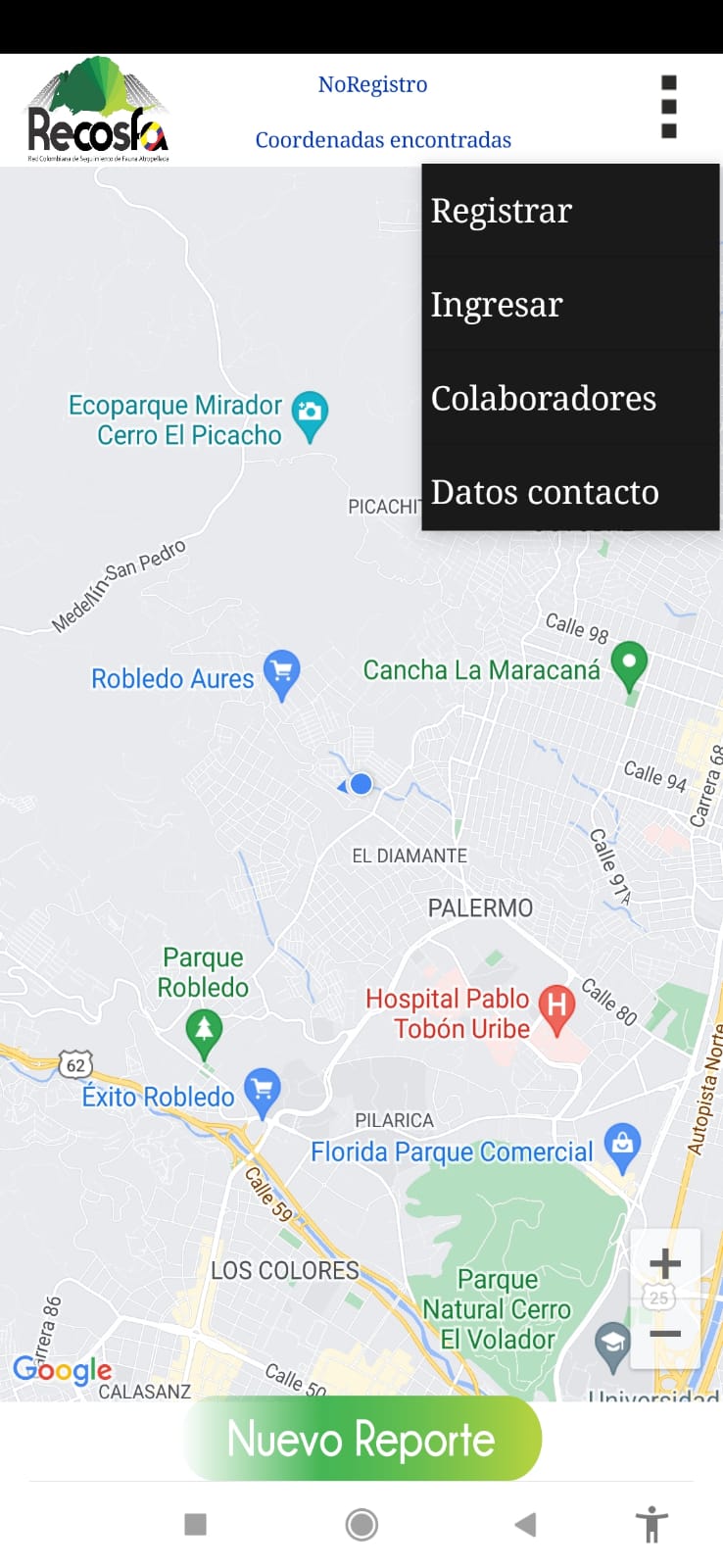 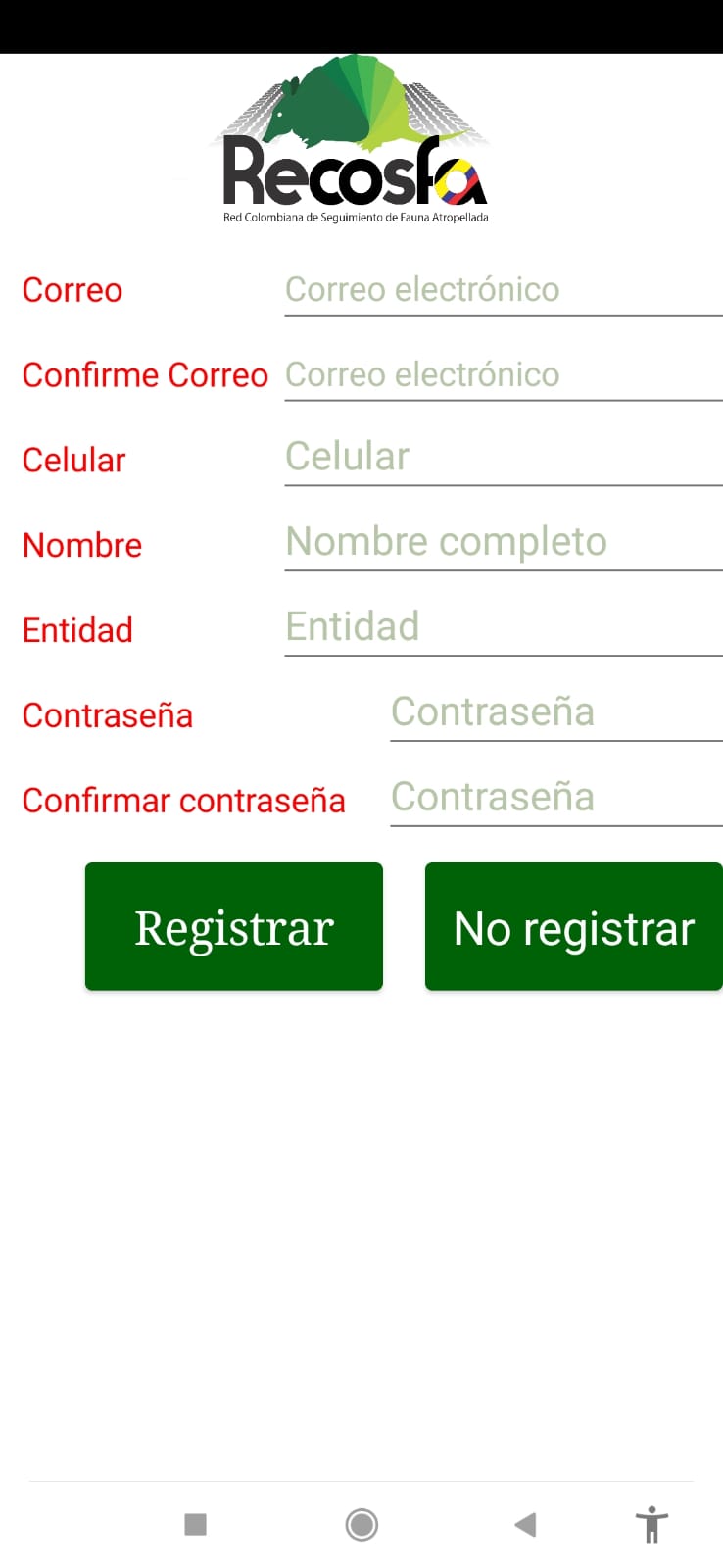 Para confirmar que tu usuario fue activado, en la parte superior deberá aparecer el correo que inscribiste
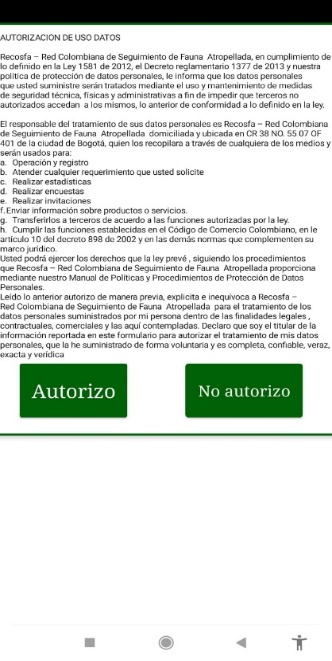 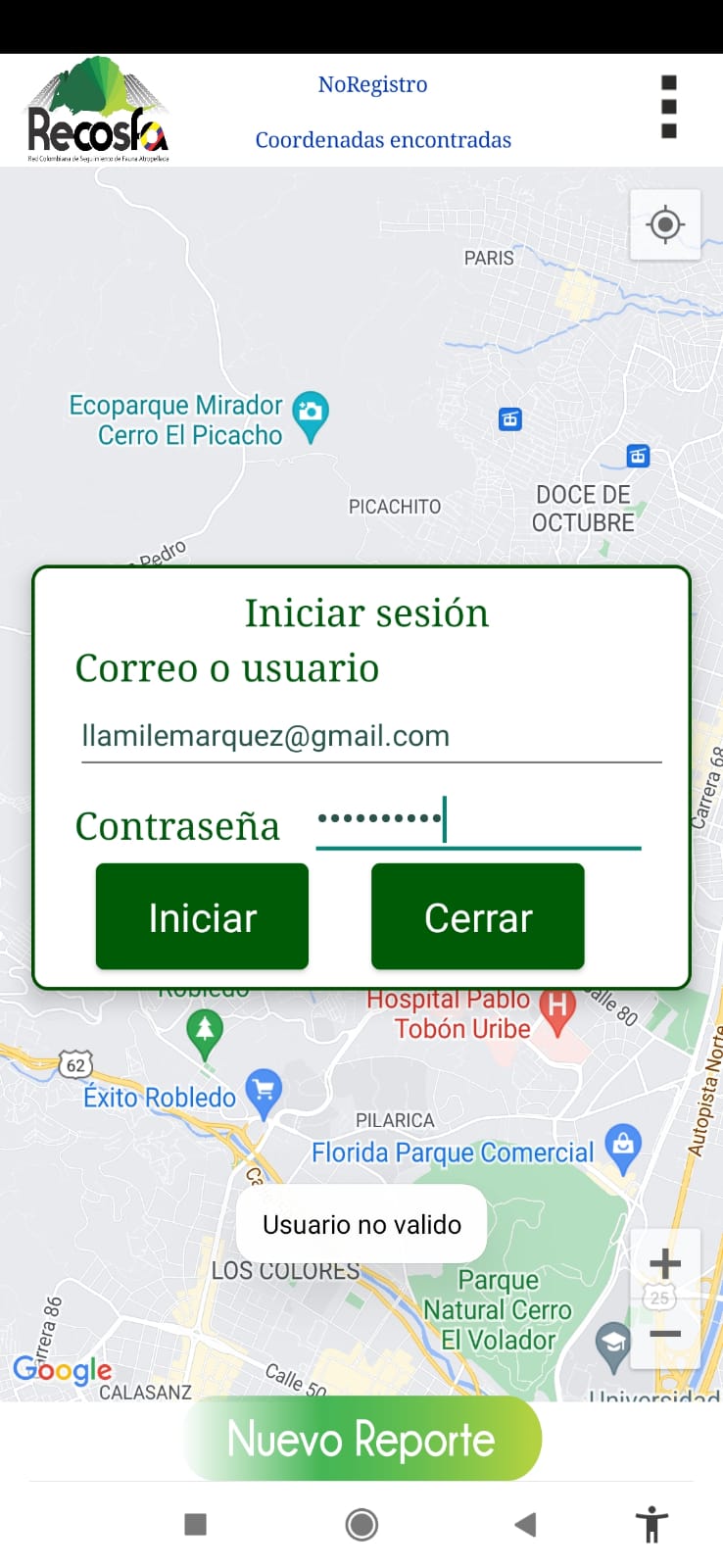 Una vez dentro, en los tres puntos encontrarás un menú donde aparece un ítem para registrar.
Completa la información para tener tu usuario
Ahora, los reportes que realices quedan guardados en el usuario
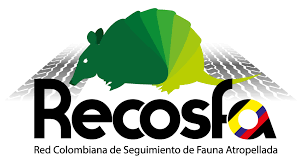 Un usuario Institucional puede usarse desde varios celulares

Beneficios
Usuario Institucional
La información es mucho más sencilla de recopilar
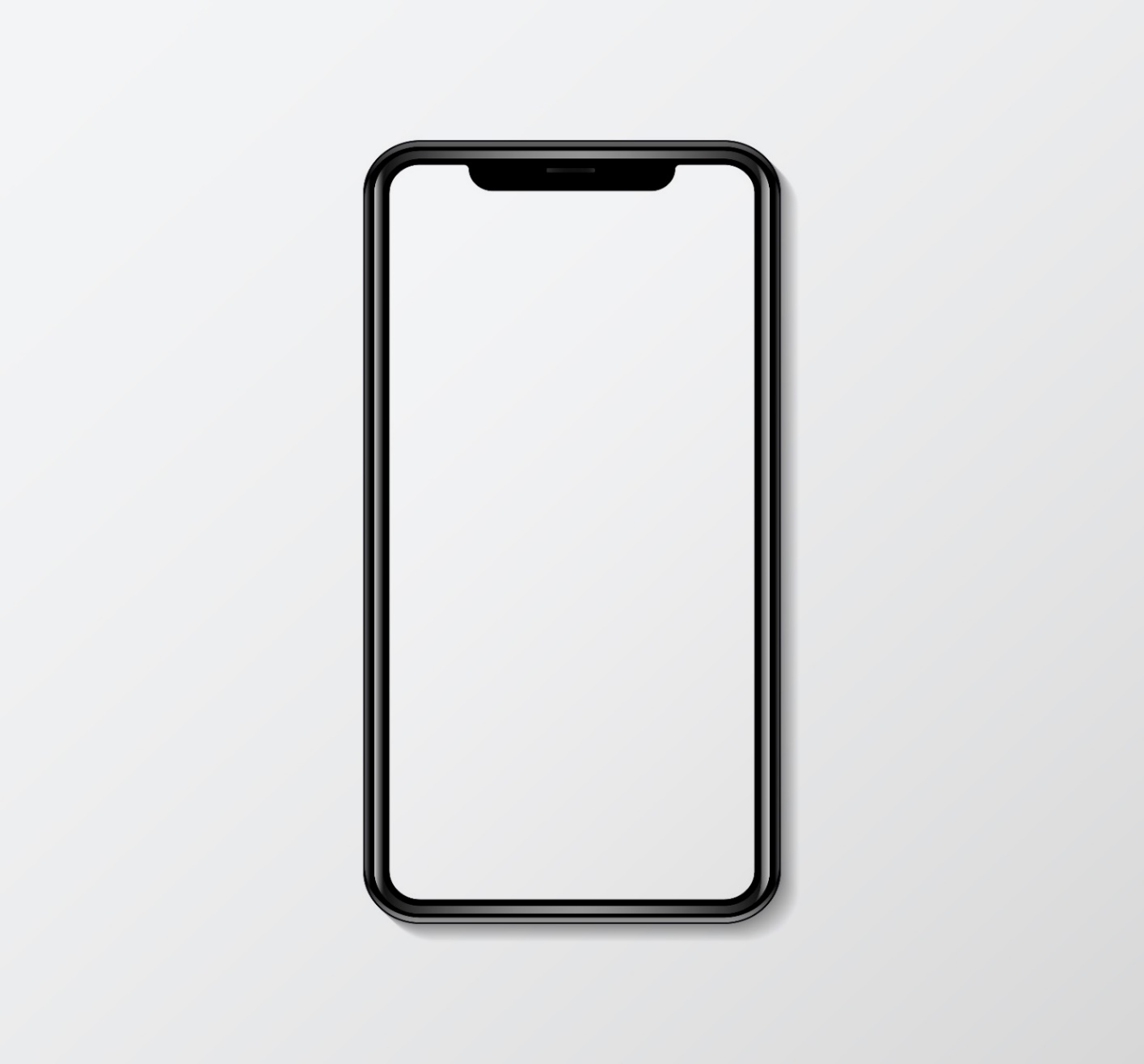 Los datos tomados por varios usuarios quedan en el mismo formato
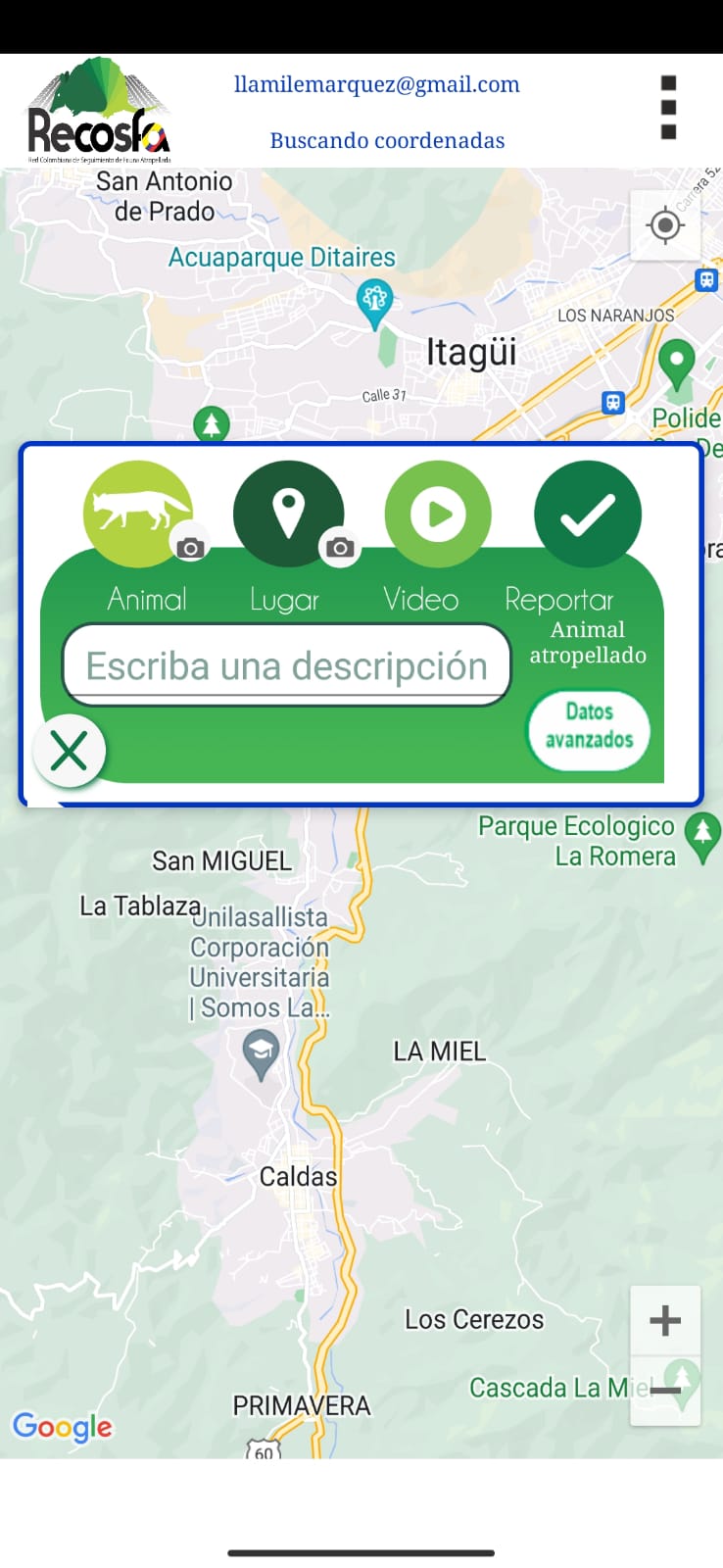 Puedes descargar toda la información tomada desde varios dispositivos con un solo click
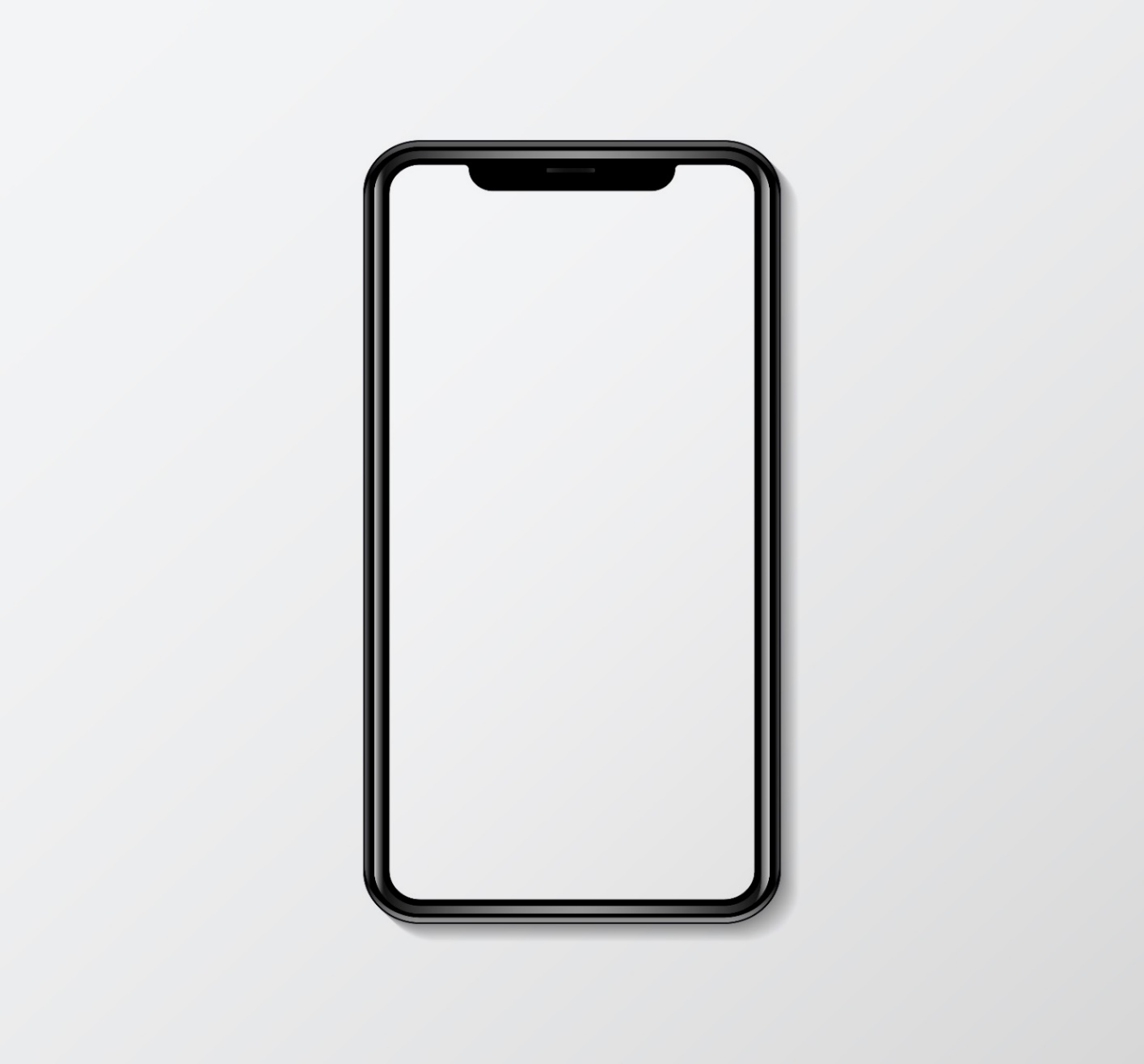 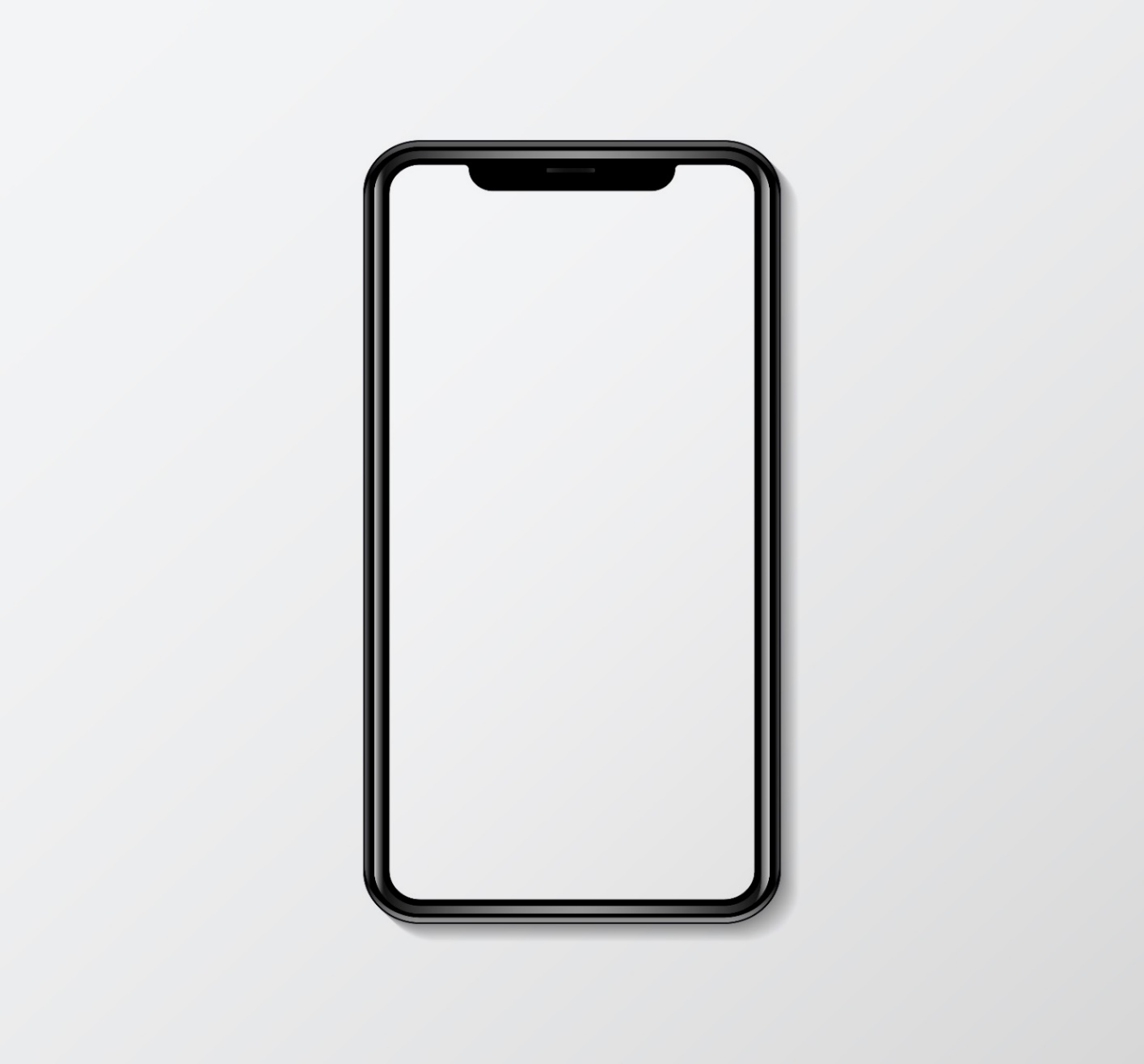 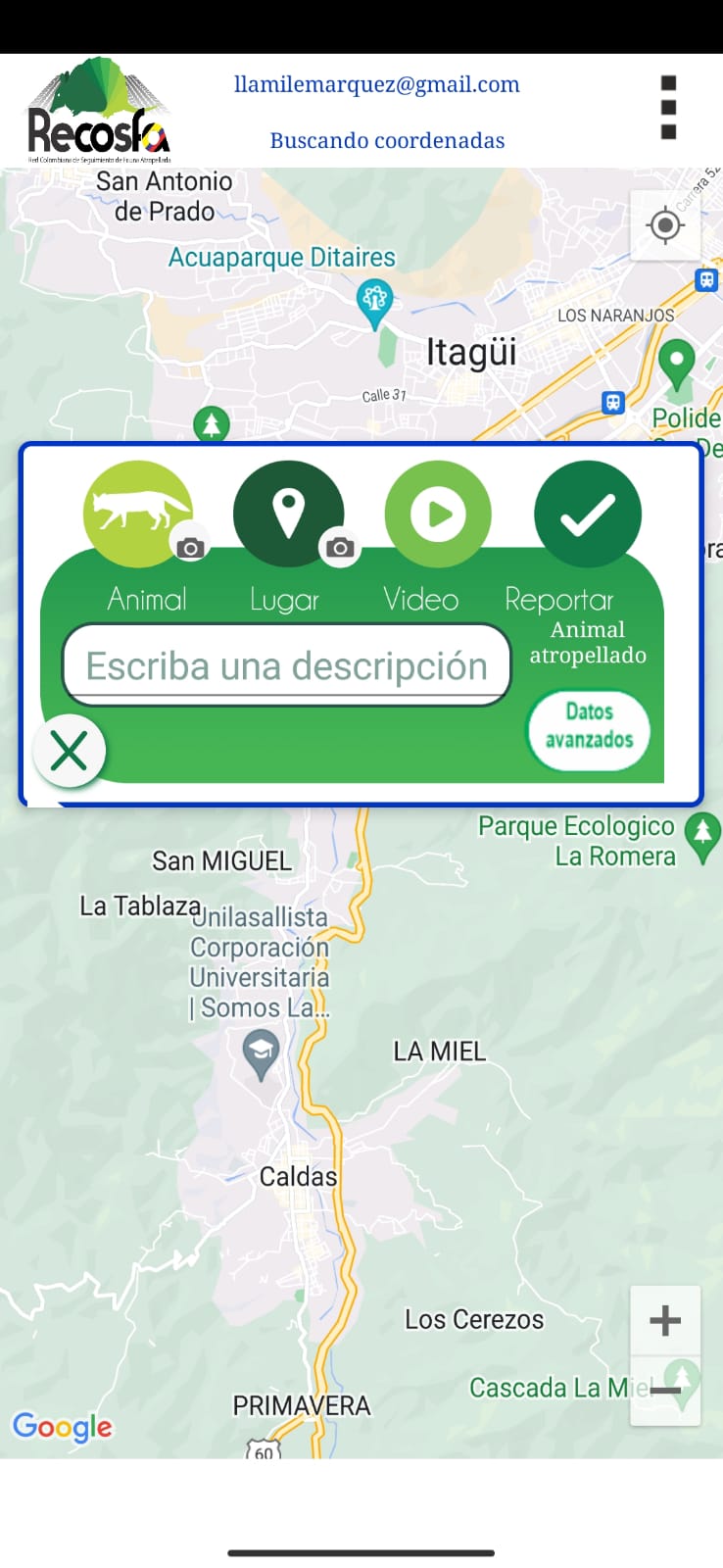 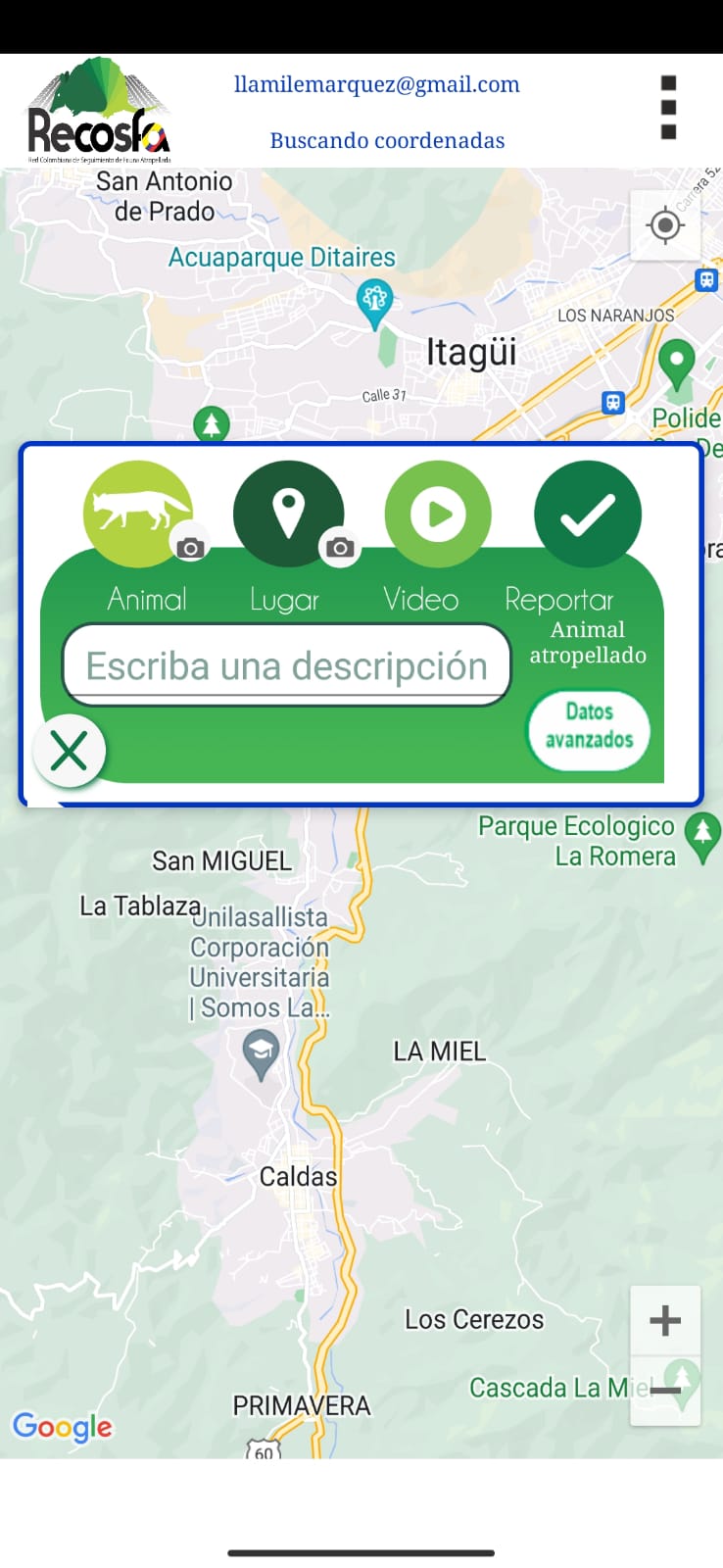 Solicita tu usuario institucional  a través de recosfa@gmail.com
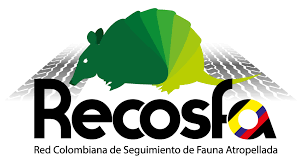 ¿Cómo realizar un reporte?
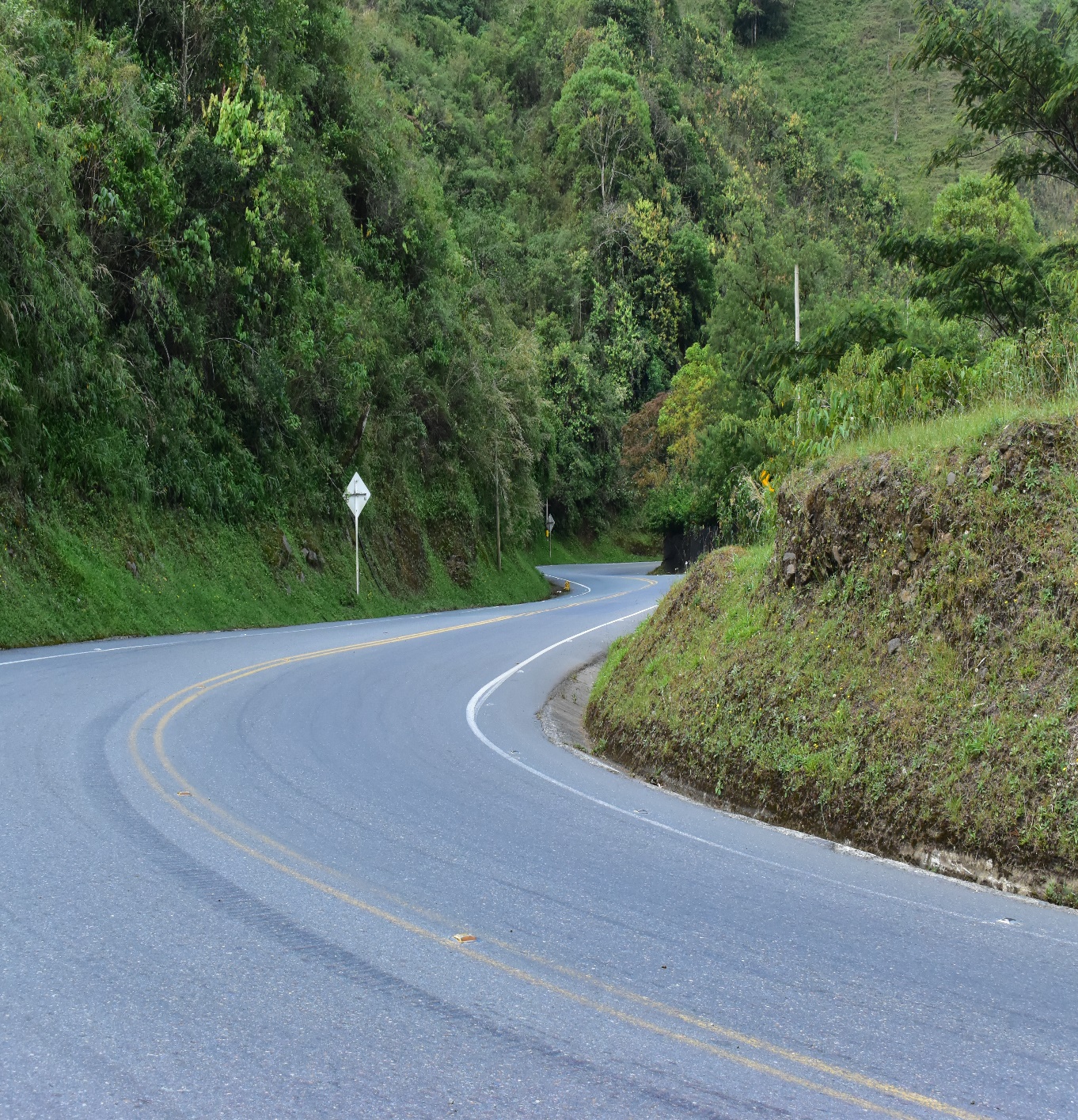 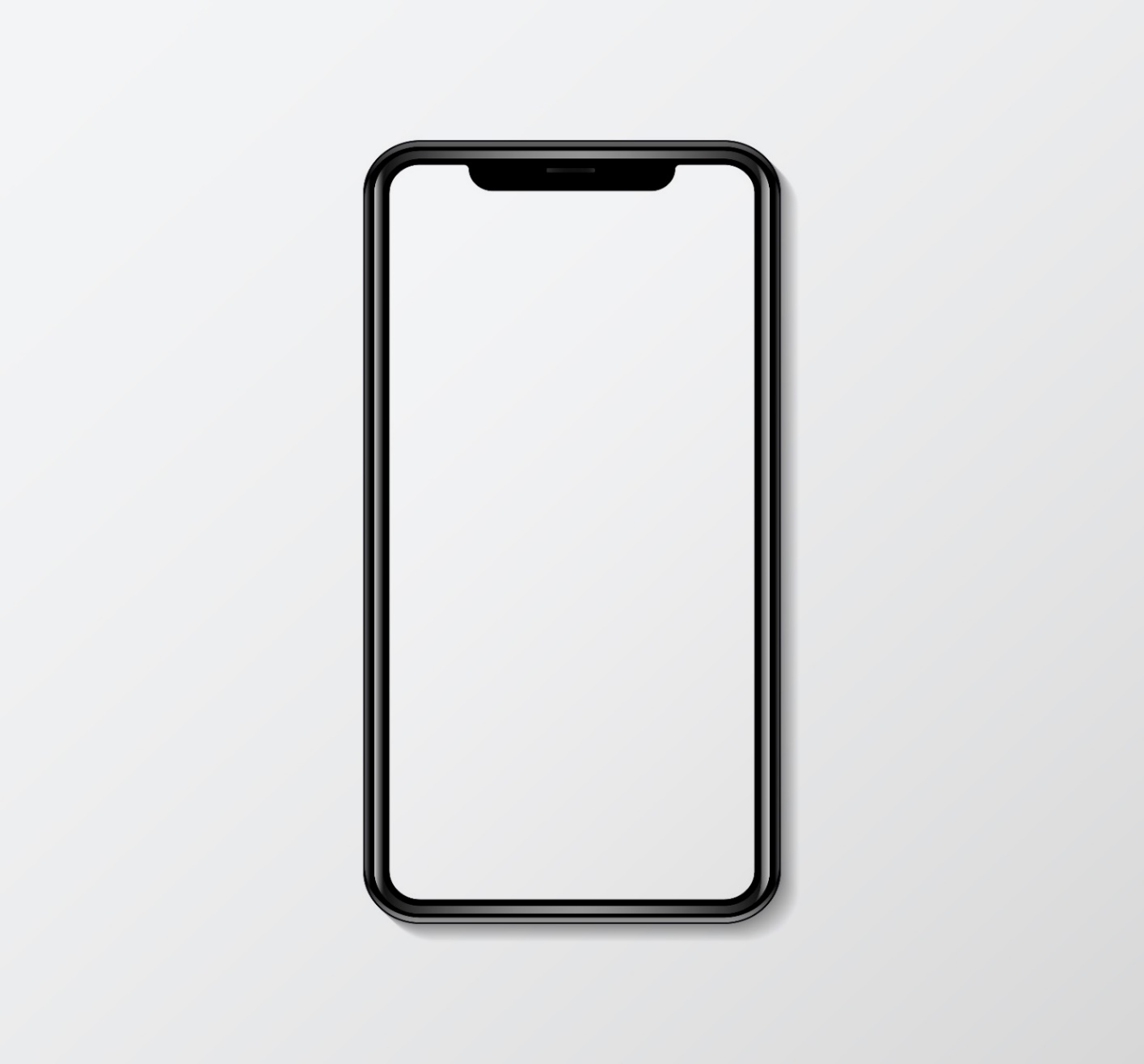 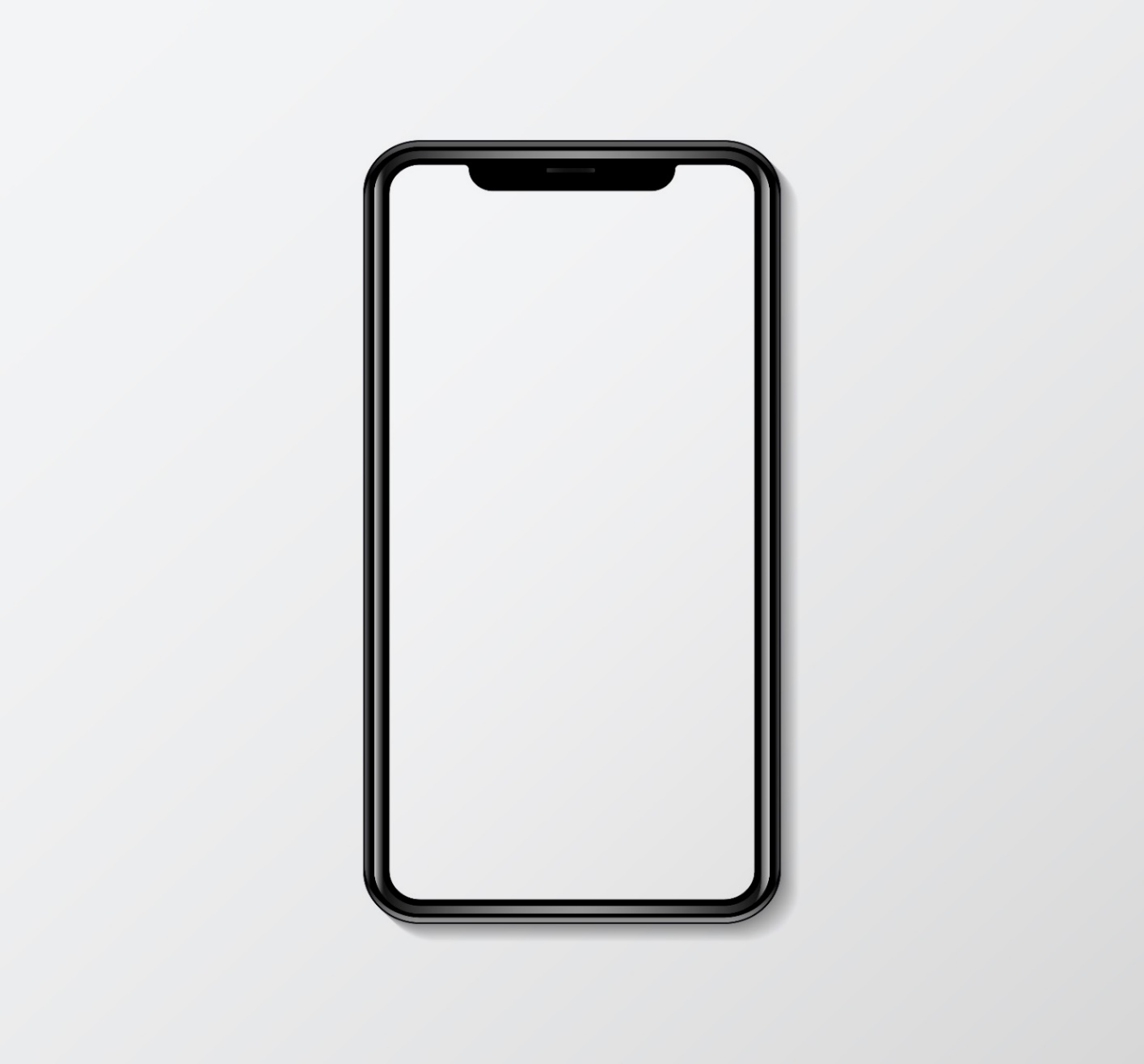 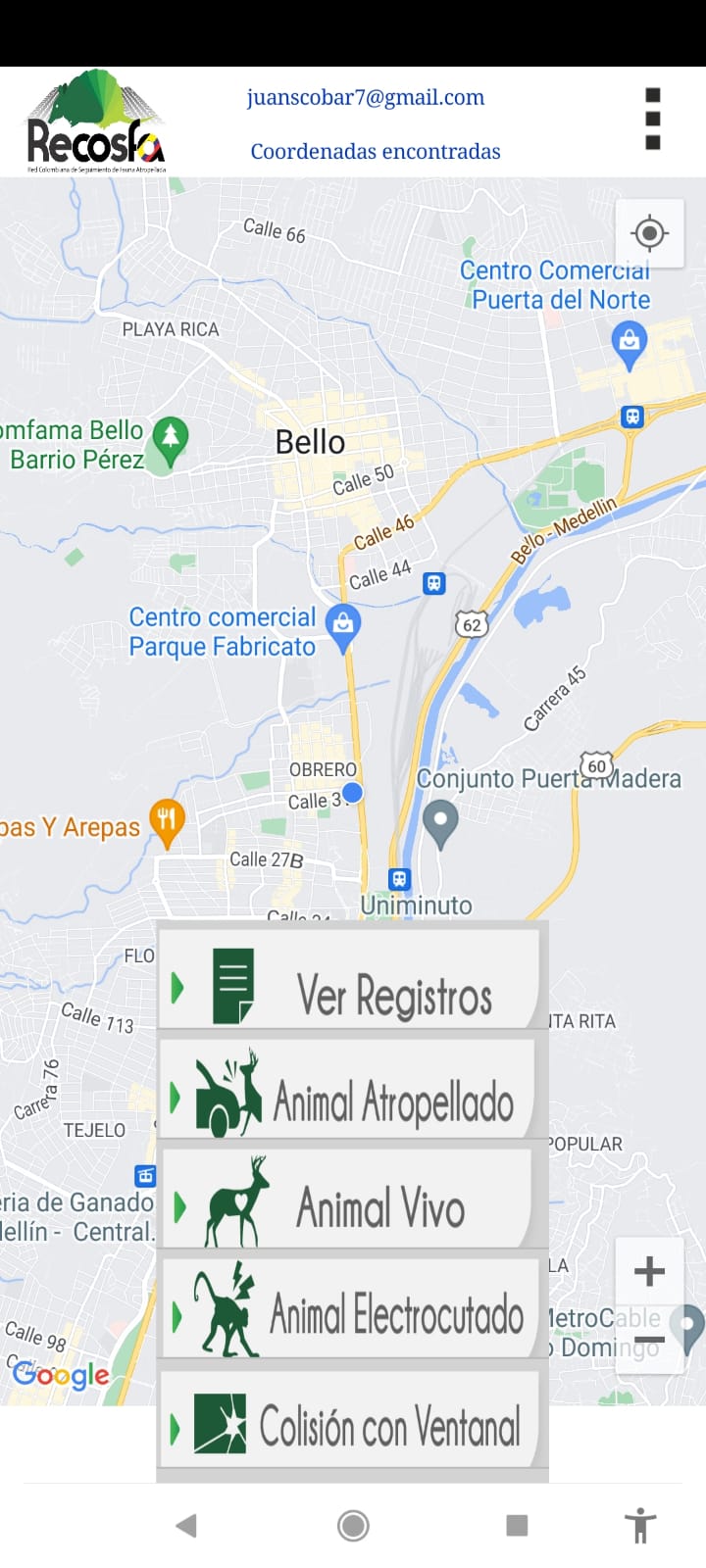 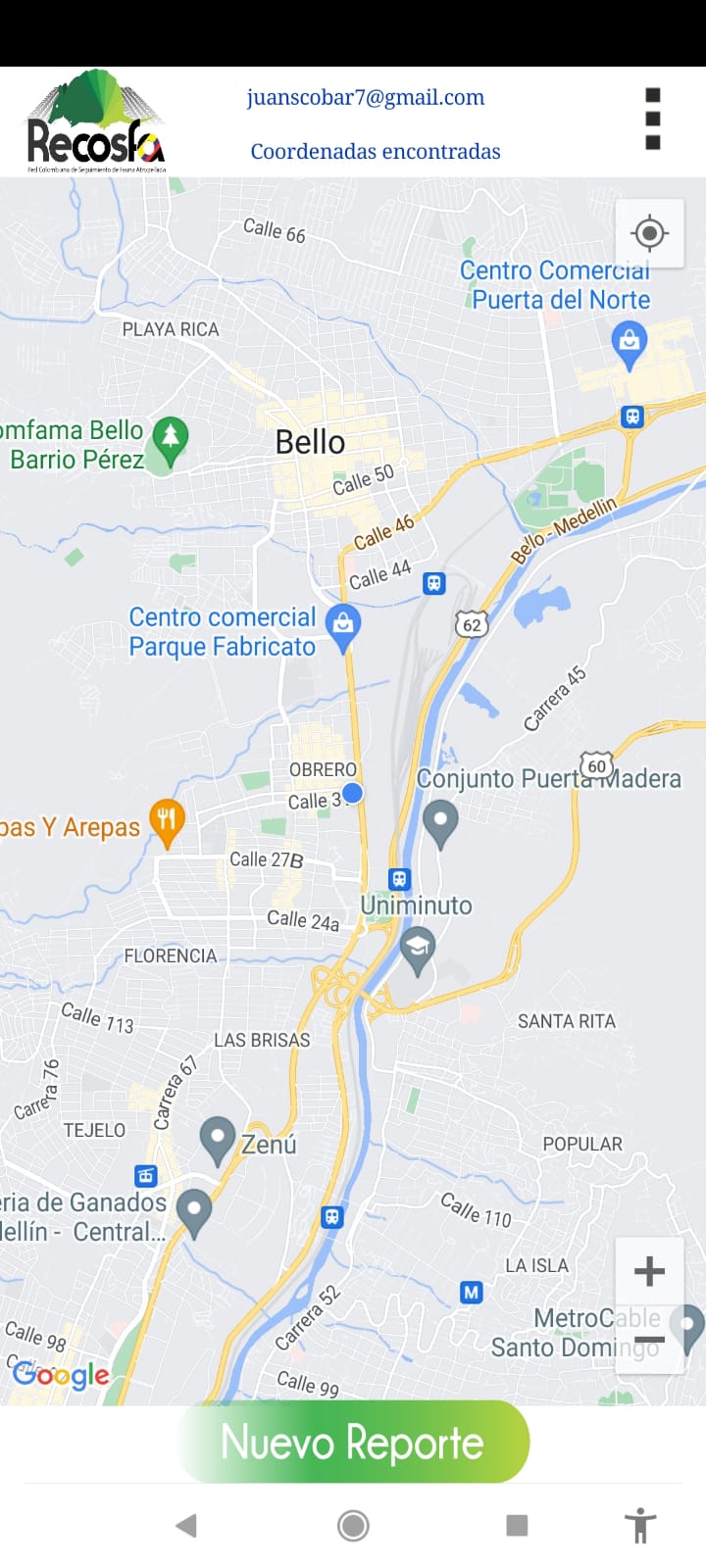 Menú principal
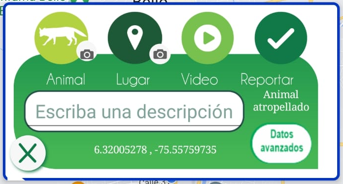 No sólo puedes reportar animales atropellados sino también colisiones con ventanales y animales electrocutados.

El menú principal te permite reportar la información necesaria del evento. Si deseas incluir información más detallada dirígete a “Datos avanzados”
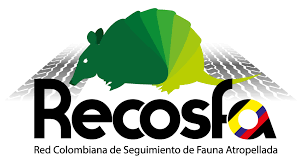 Foto del animal
Foto del lugar
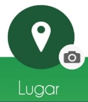 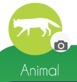 A medida que completas la información, la aplicación la guarda hasta dar click en “Reportar”
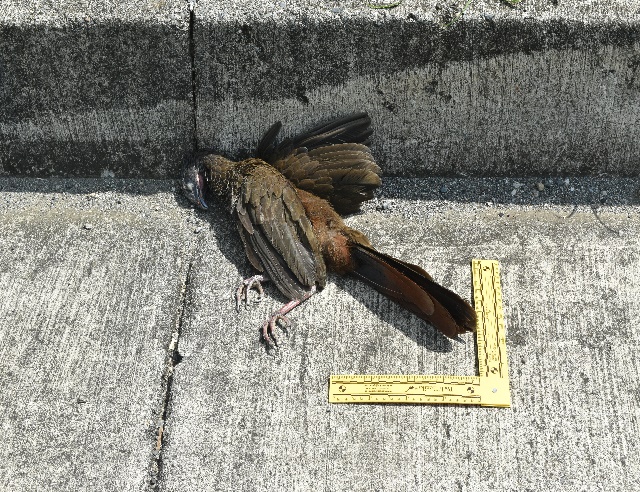 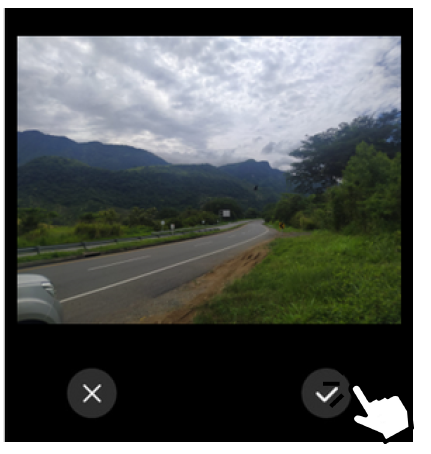 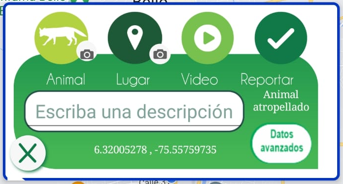 En este apartado puedes dejar un comentario sobre el reporte en caso de ser necesario.
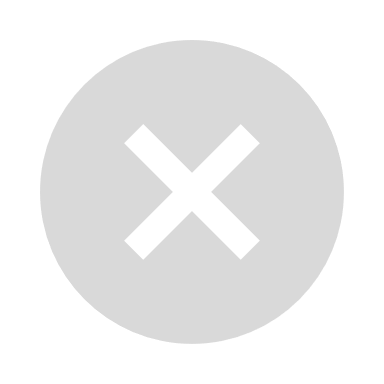 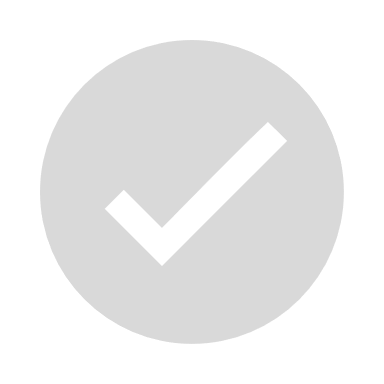 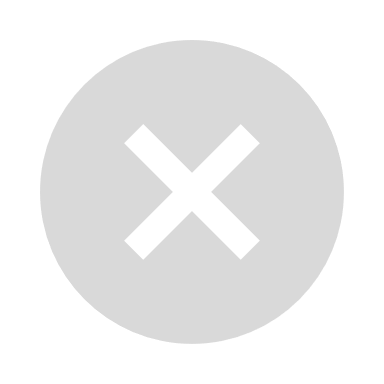 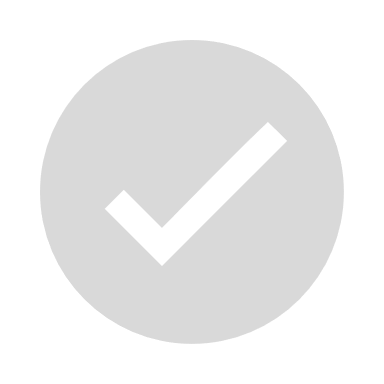 Al igual que el video, la foto del lugar es para obtener información adicional
Intenta que las partes del animal se vean claramente en la foto
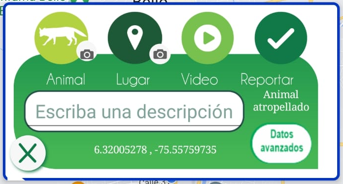 Intenta que  la foto se vea amplia, para identificar coberturas y curvatura de la vía
Ubica un objeto con una medida conocida al lado del animal, por ejemplo, una moneda
Al dar click en esta opción se desplegará un menú con información más detallada sobre el evento.
Captura elementos que consideres importantes, por ejemplo, pedazos de vehículos
Verifica que tu sombra no quede proyectada sobre el animal
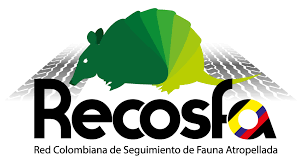 Menú datos avanzados
Clase animal
Tipo de animal
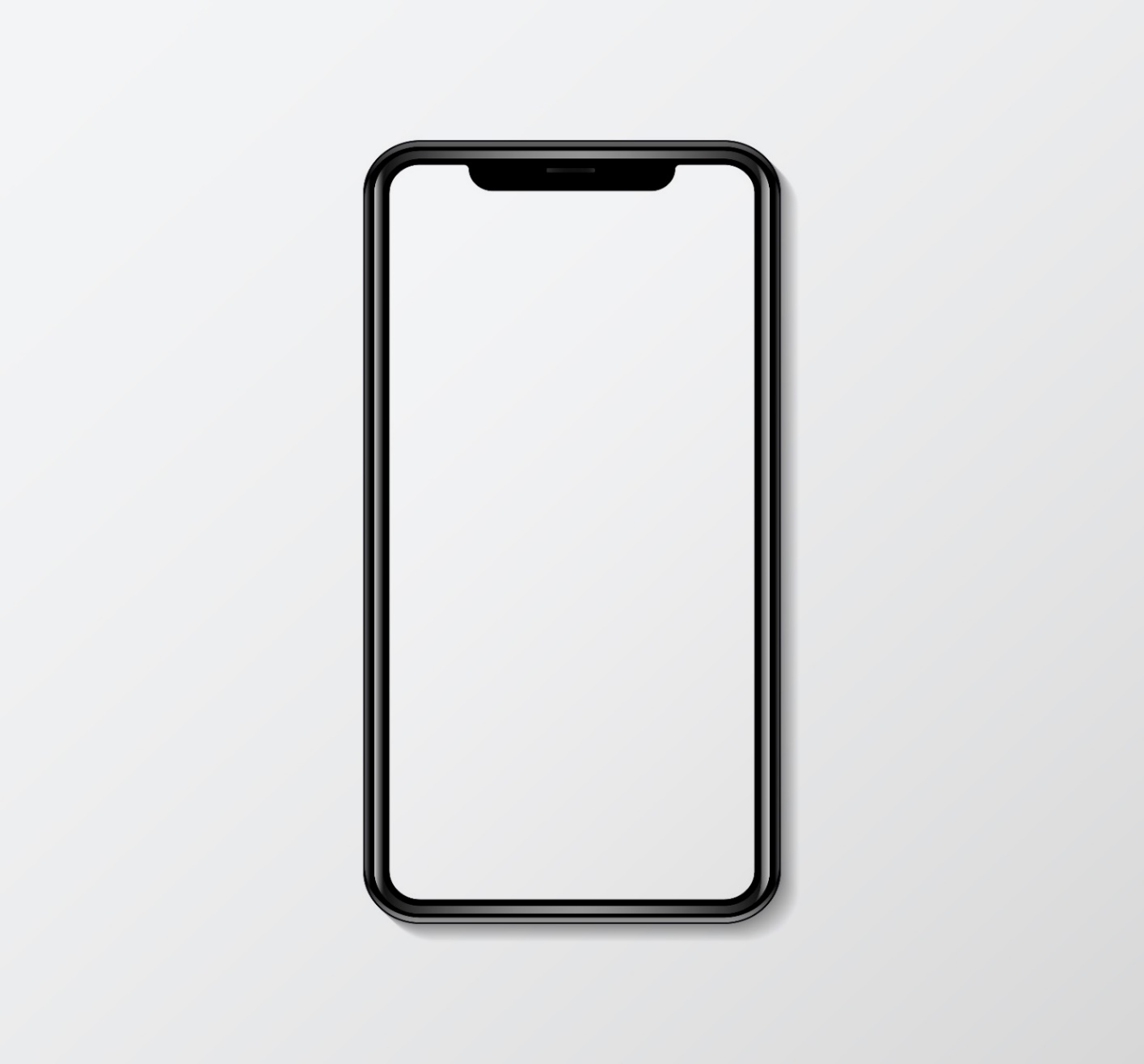 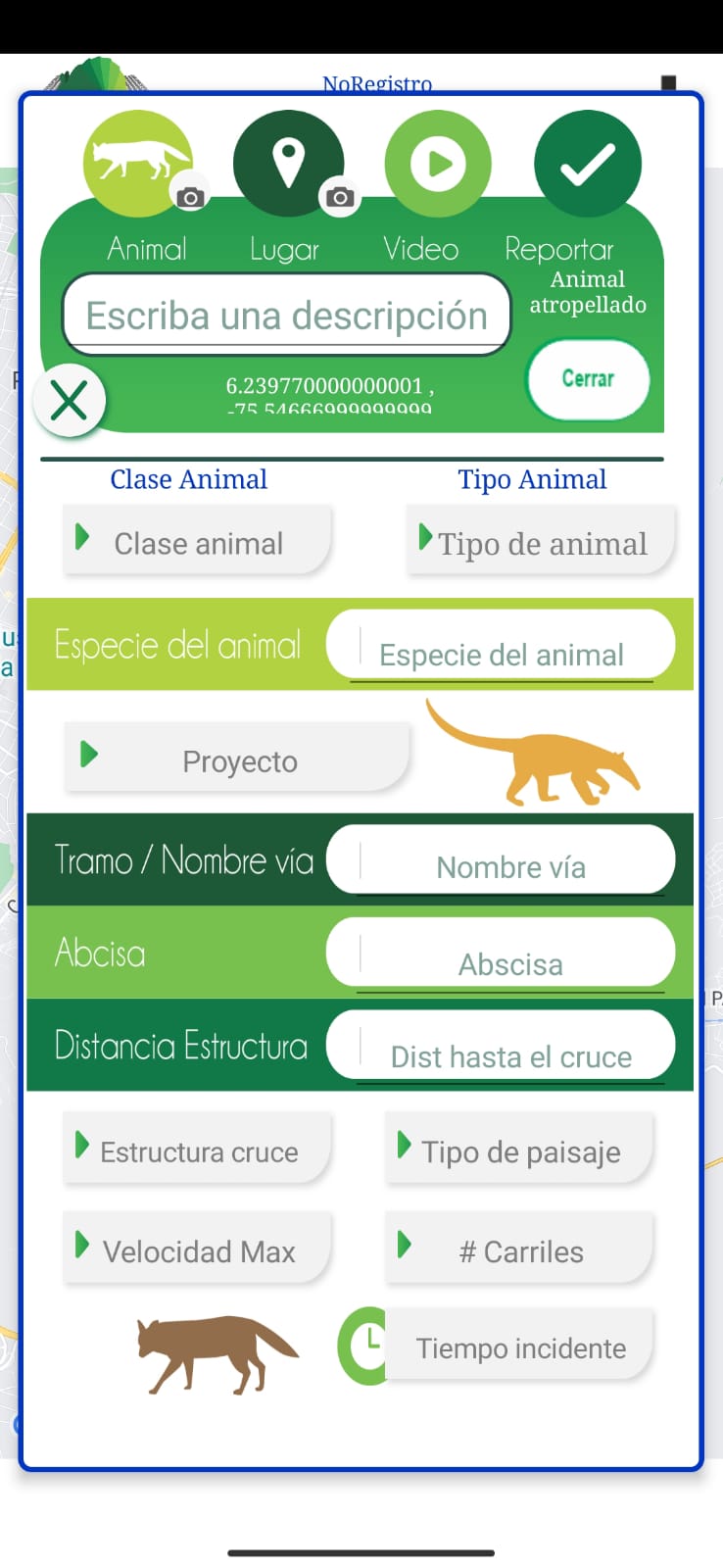 Identifica si el animal afectado es un mamífero, ave, reptil, anfibio, otro
Apóyate de las imágenes para identificar la especie
Especie del animal
Proyecto
Escribe el nombre común o científico si lo conoces
Selecciona el nombre del proyecto si estas en una vía concesionada
Nombre de la vía
Escribe el nombre de la vía en la cual te encuentres en caso de que no aparezca dentro de los proyectos.
Abscisa
Distancia de cruce
Las vías tienen puntos de referencia (Pr), escribe el número más cercano al evento
Indica la distancia a estructuras de cruce como pasos de fauna, alcantarillas, box culvert, entre otros.
Estructura de cruce
Tiempo incidente
Algunas especies pueden cruzar por medio de pontones, tuberías, alcantarillas, otros. Selecciona la estructura más cercana al evento
Selecciona el intervalo de días que consideras que el animal fue atropellado
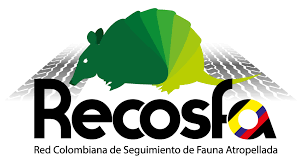 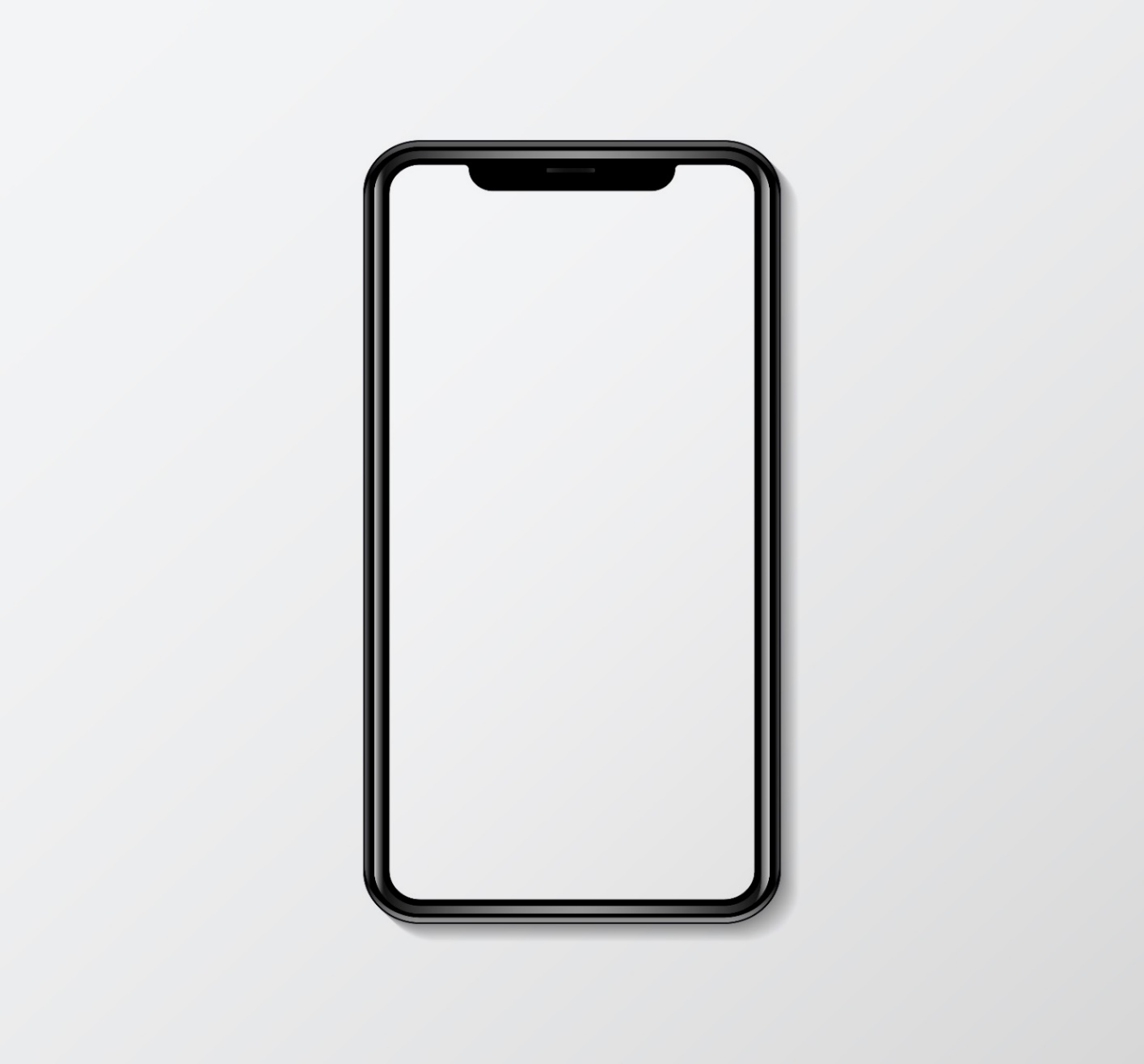 Vídeo de apoyo
Menú datos avanzados
[Speaker Notes: © Copyright Showeet.com – Free PowerPoint Templates]
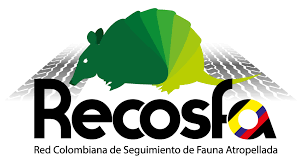 Una vez completes la información no olvides “reportar”
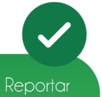 No necesitas tener conexión a internet para guardar la información, sin embargo, para ENVIAR el reporte si requieres de internet. El dato es guardado hasta que tengas conexión, para darte cuenta  que fue enviado confirma que aparezca lo siguiente:
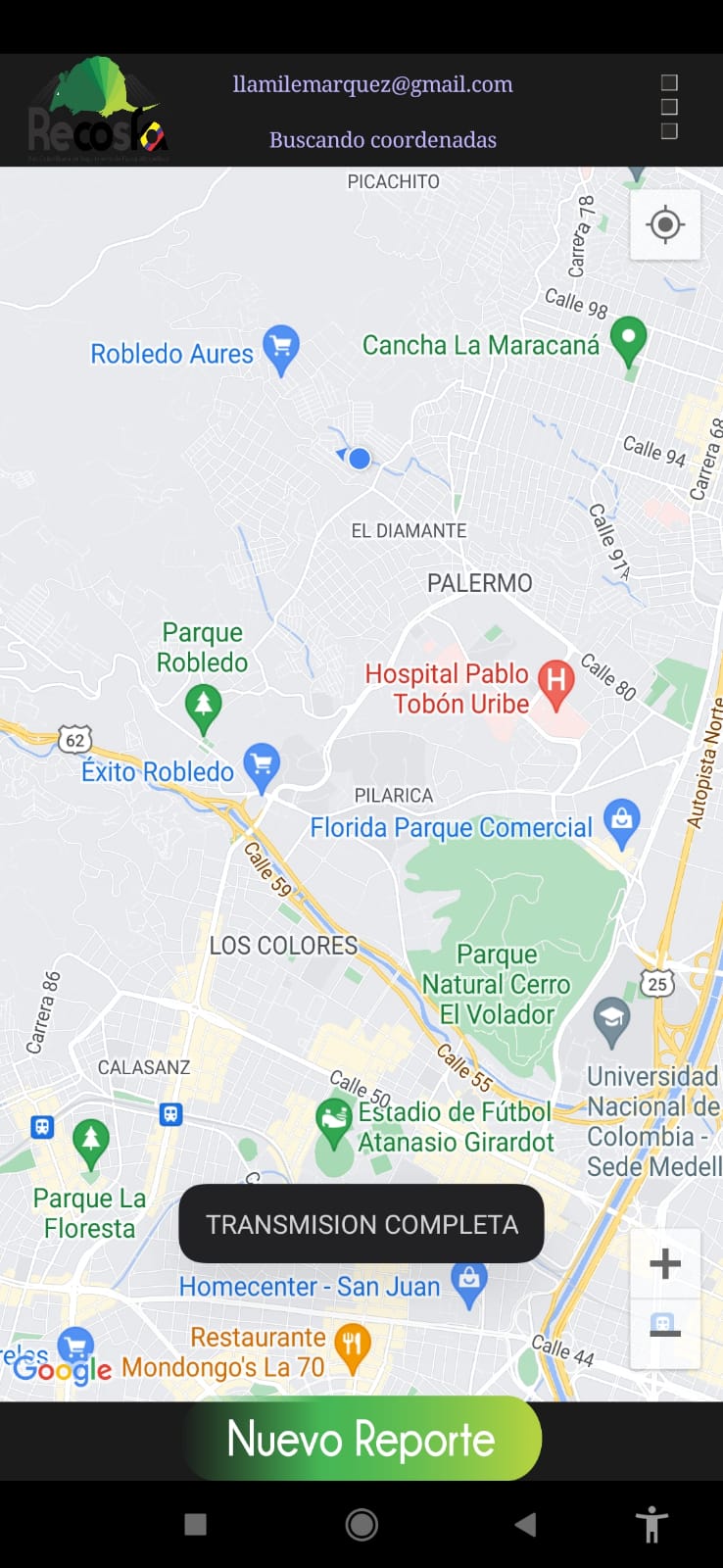 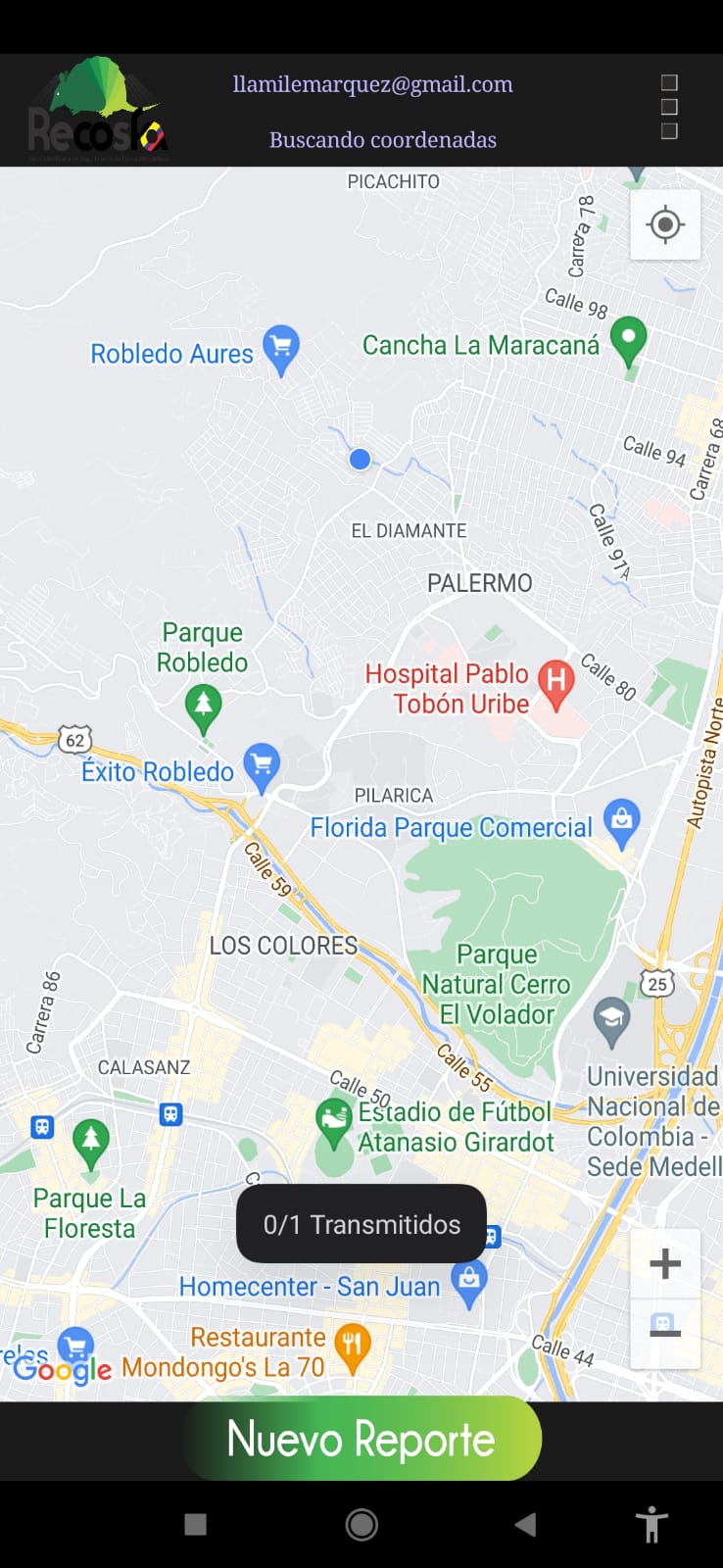 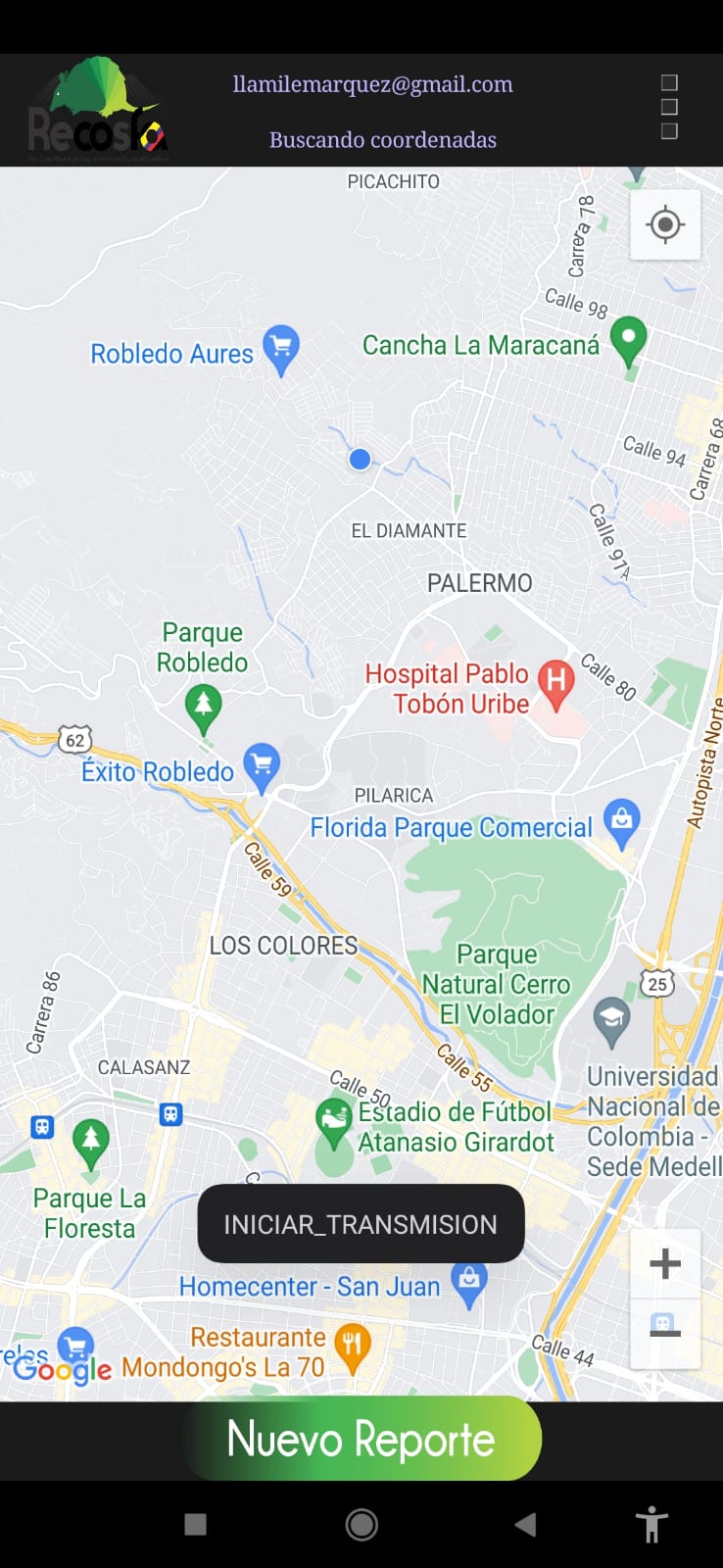 El mensaje indica que de un reporte (1), ninguno (0) se ha enviado
El mensaje indica que hay datos pendientes por enviar y se inicia la “transmisión” es decir, el envío de datos
El mensaje indica que los datos que fueron tomados sin internet fueron enviados correctamente
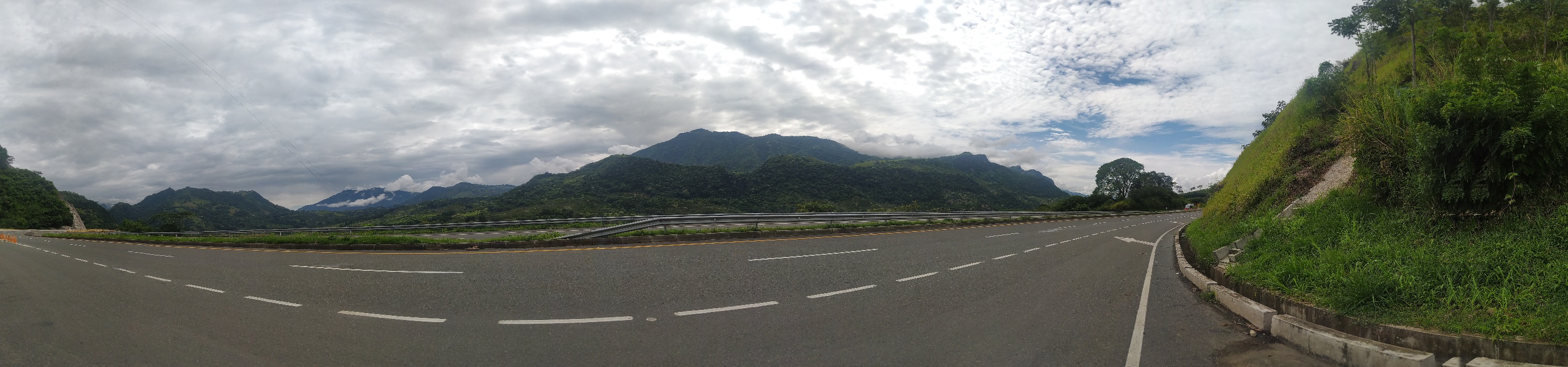 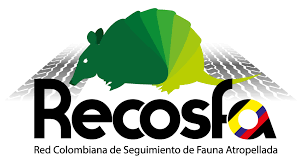 Ten en cuenta
Ten las precauciones viales necesarias durante los censos
No necesitas internet para reportar datos
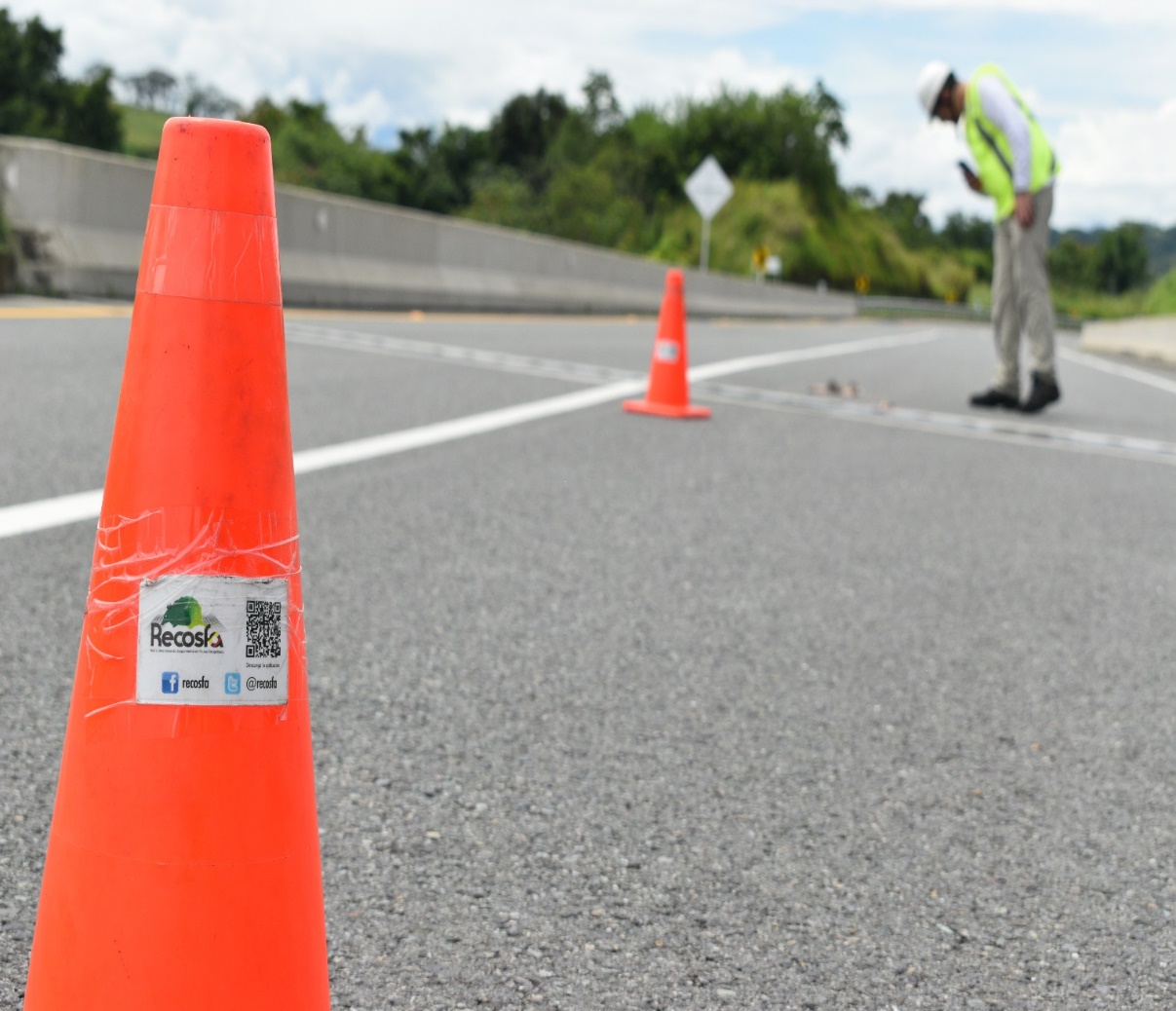 Puedes ver los datos tomados desde la aplicación, pero para descargarlos es a través de la página web
Para garantizar la veracidad de la información, no se permite subir fotos de la galería
Las fotos y videos tomados desde la aplicación no quedan guardados en el teléfono
No es posible editar un dato después de enviarlo
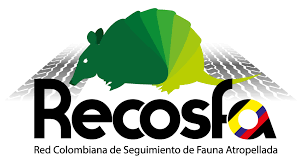 ¿Cómo descargar los datos?
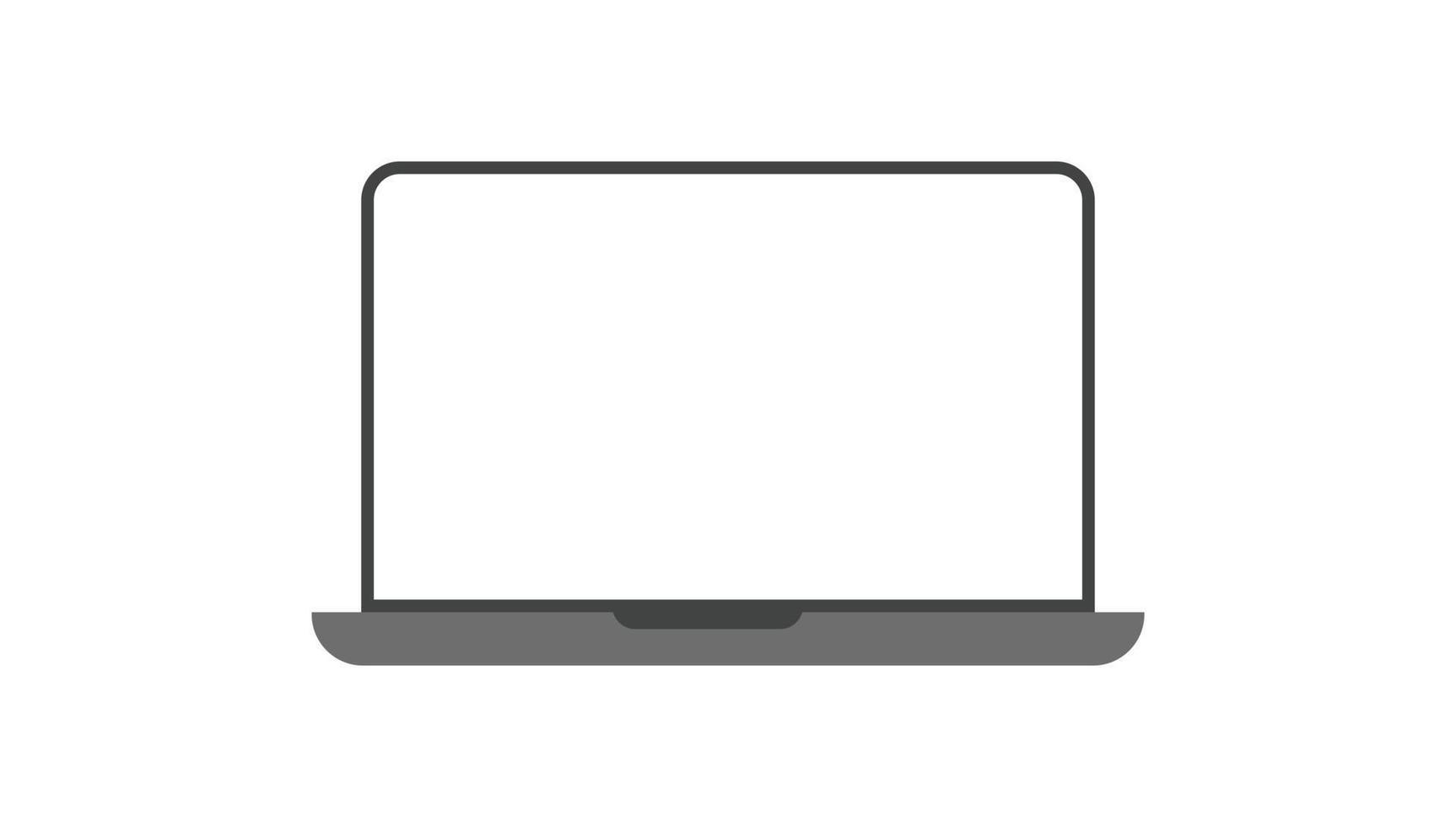 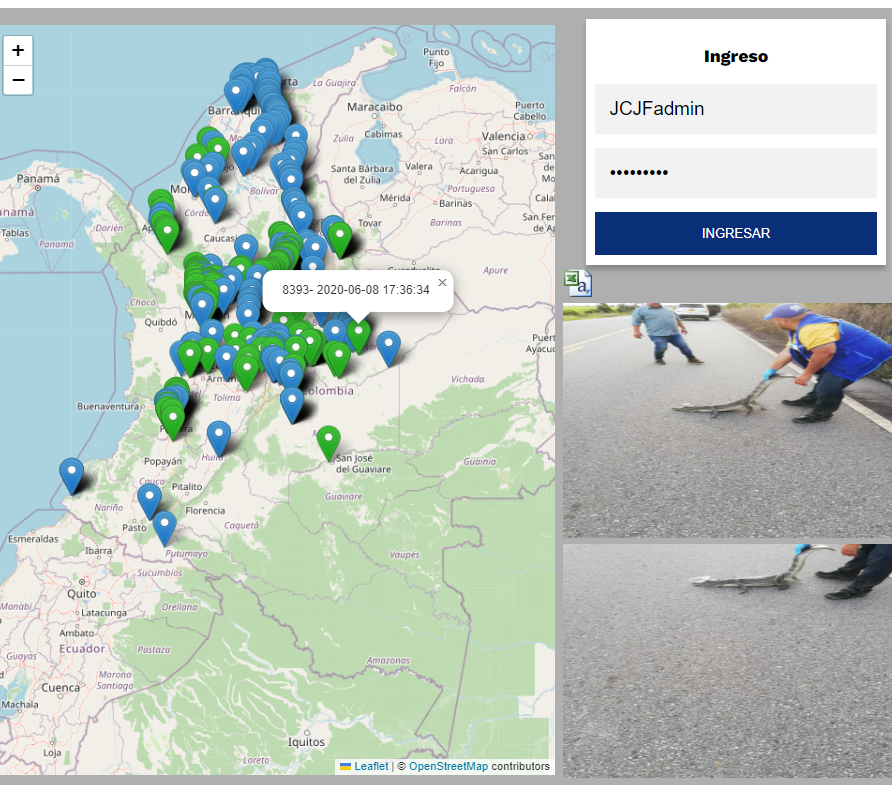 Ingresa con las mismas credenciales de la aplicación
@gmail.com
Descarga el Excel con tus datos
Ingresa a www.recosfa.com
Vídeo de apoyo
Una vez tengas los datos, sepáralos en columnas.
[Speaker Notes: © Copyright Showeet.com – Free PowerPoint Templates]
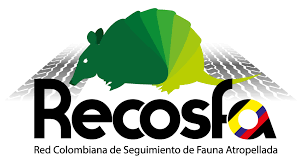 Material de apoyo
Guía
Video
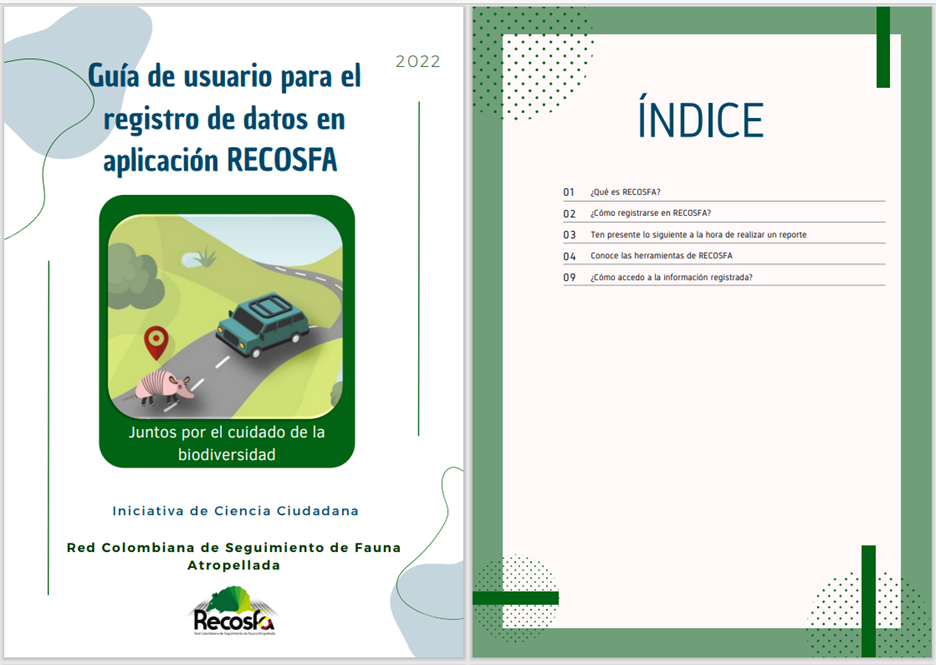 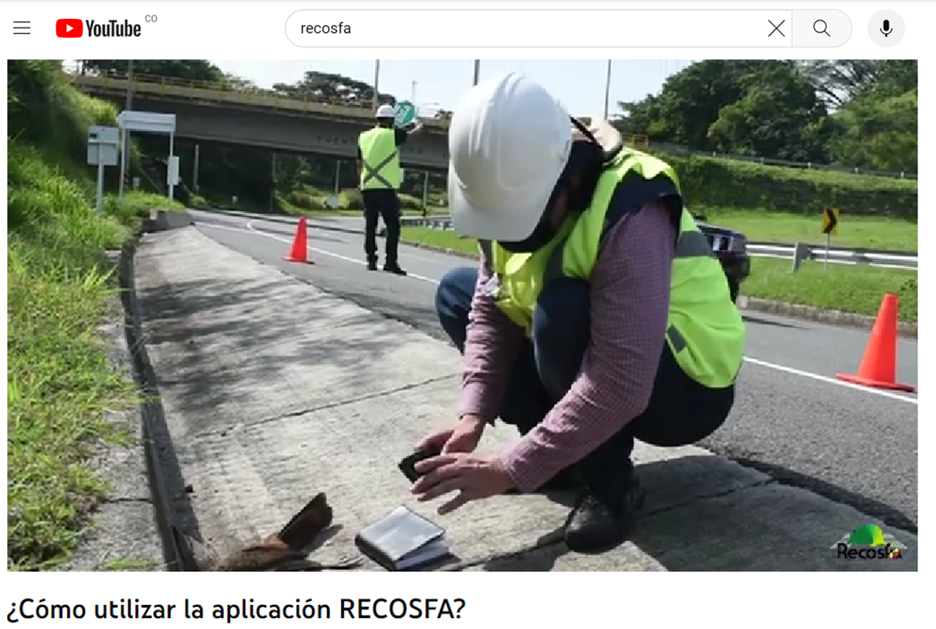 https://drive.google.com/file/d/1WNjucRI7AhZdVXkeefAa48tIB6F4dzk6/view?usp=drive_link
https://www.youtube.com/watch?v=qU8Yesy6hcQ&t=19s
!Graciaspor su atención!
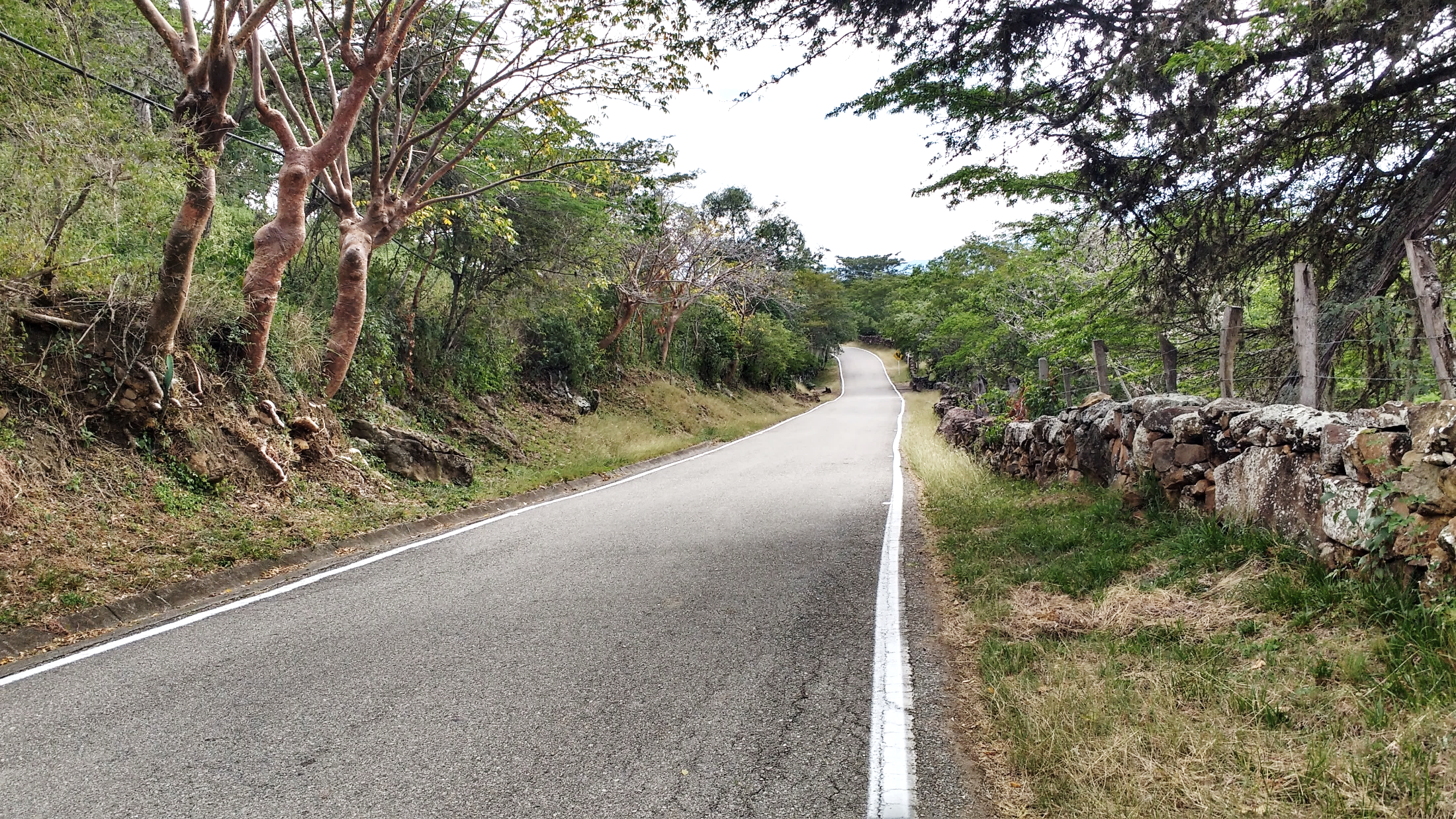 www.recosfa.com
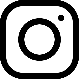 recosfa_oficial
recosfa
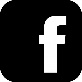 recosfa
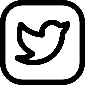 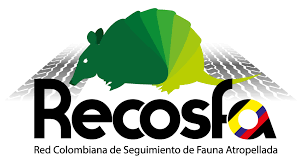